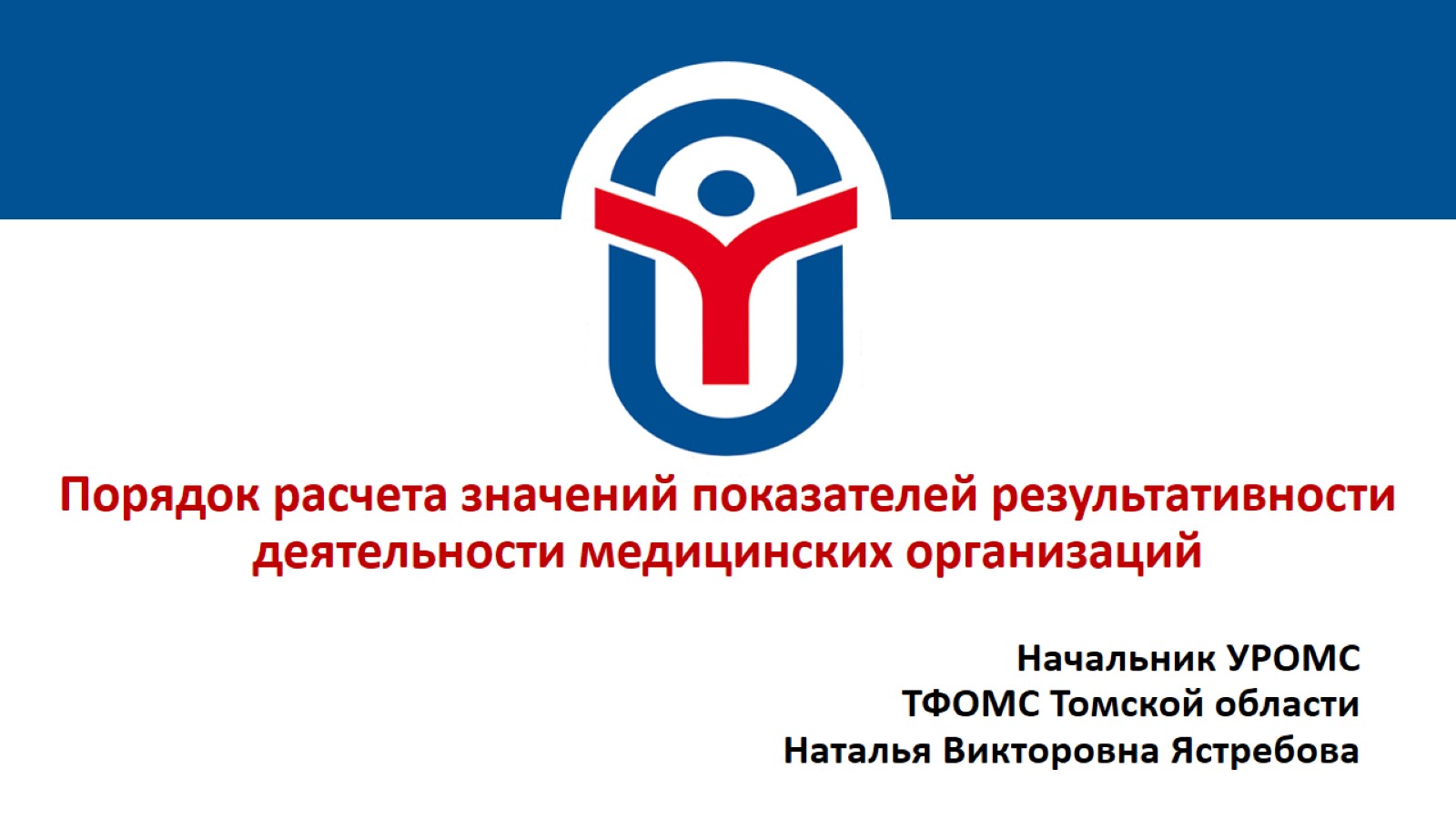 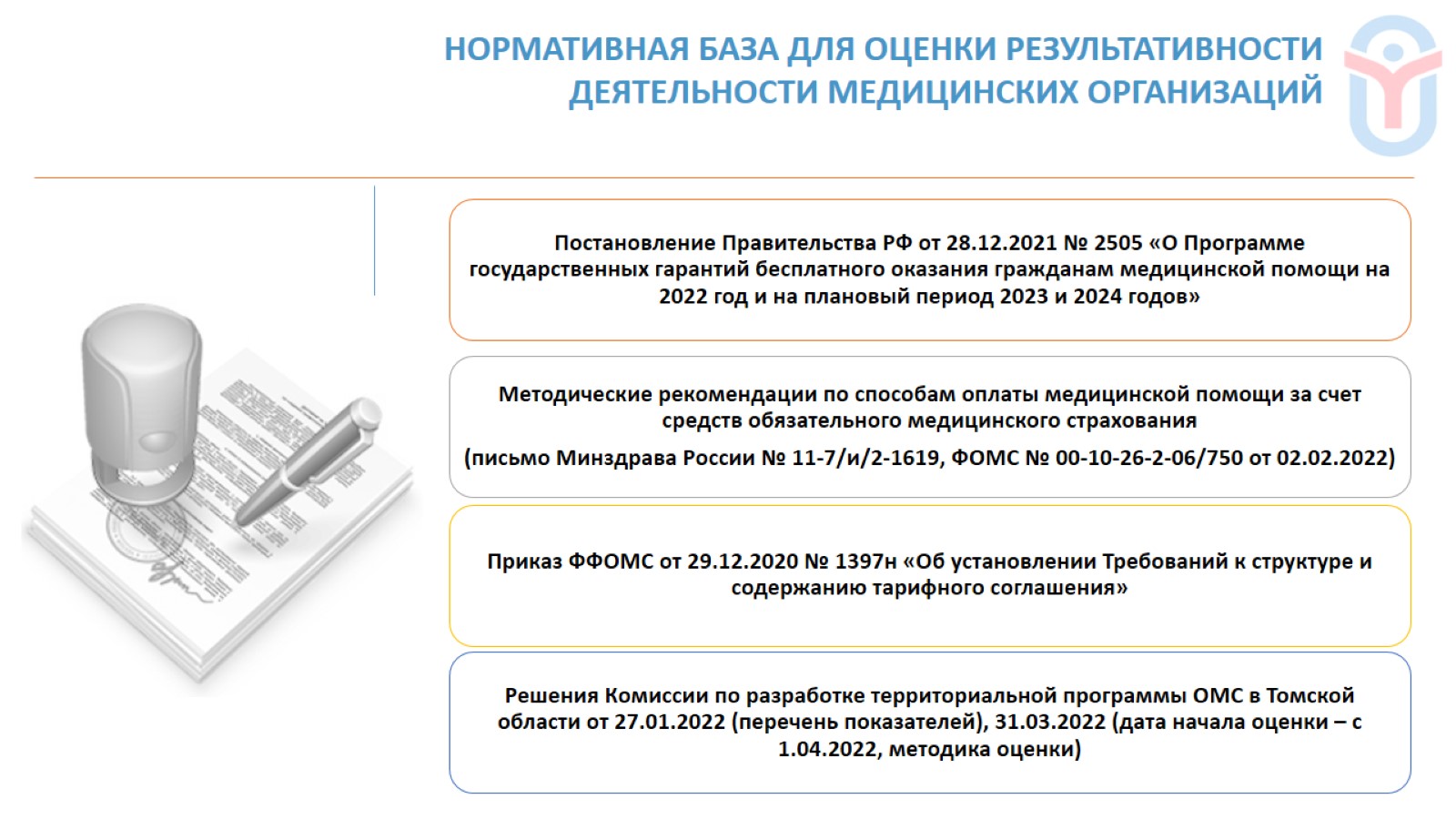 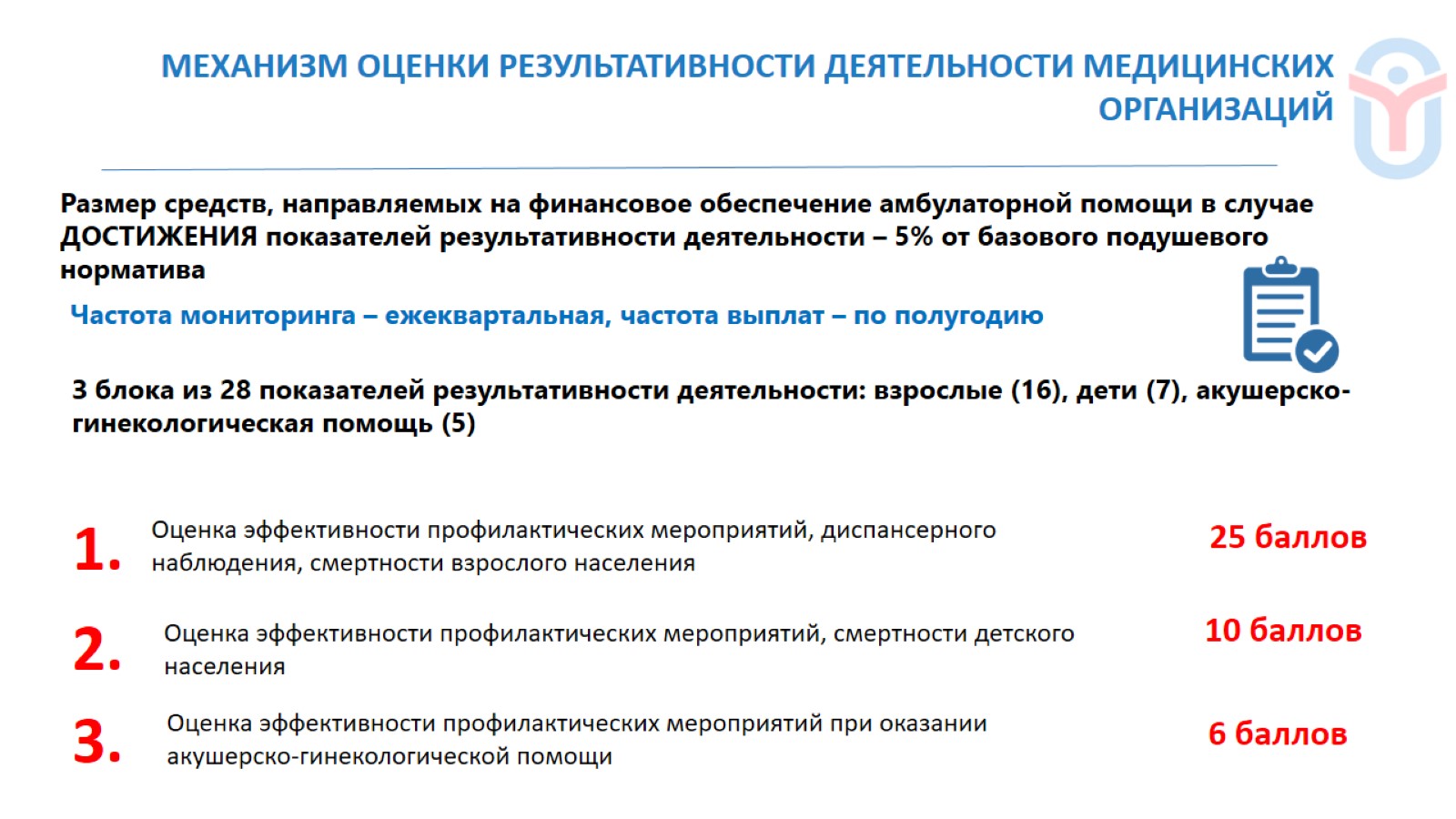 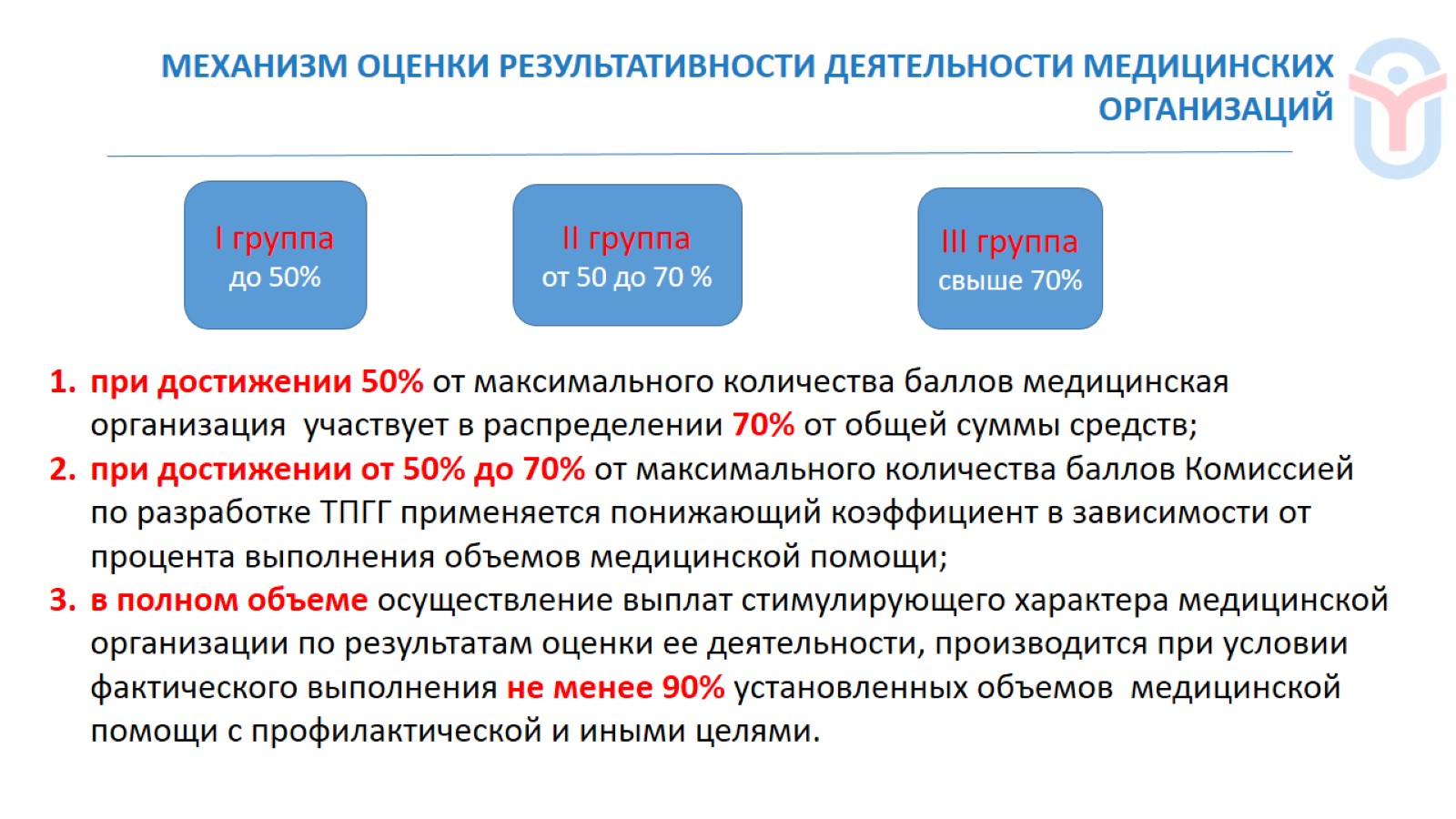 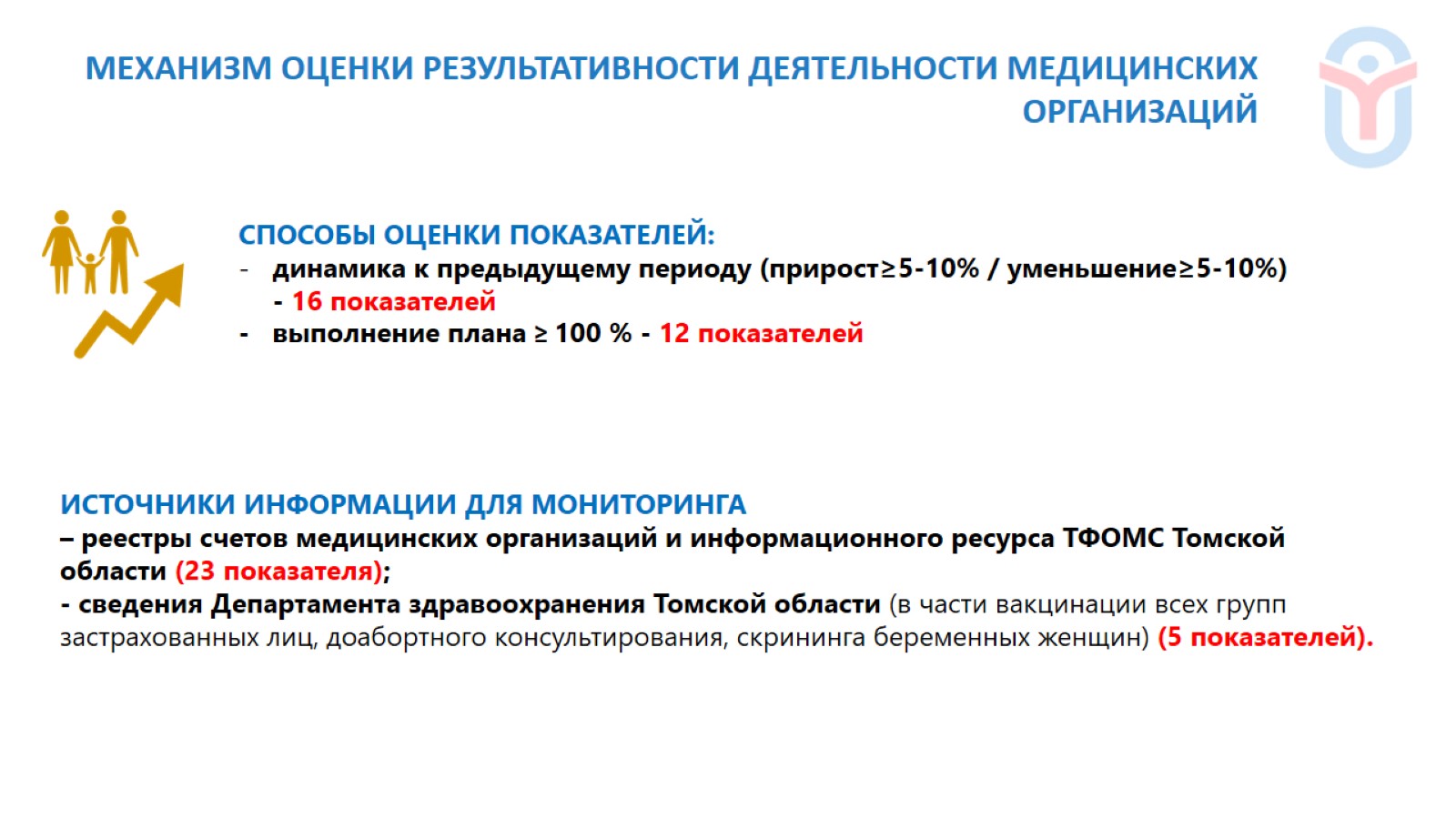 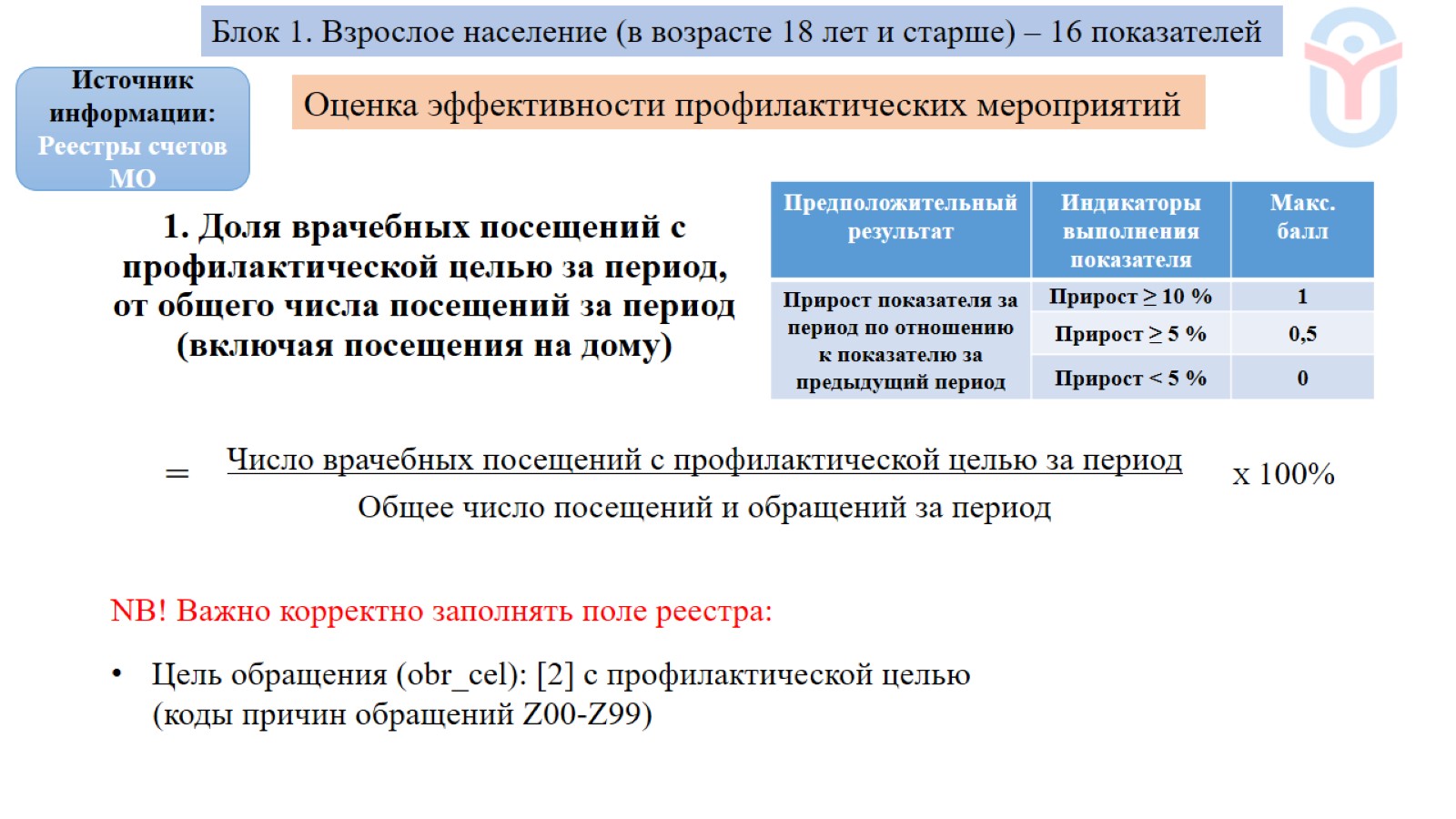 1. Доля врачебных посещений с профилактической целью за период, от общего числа посещений за период (включая посещения на дому)
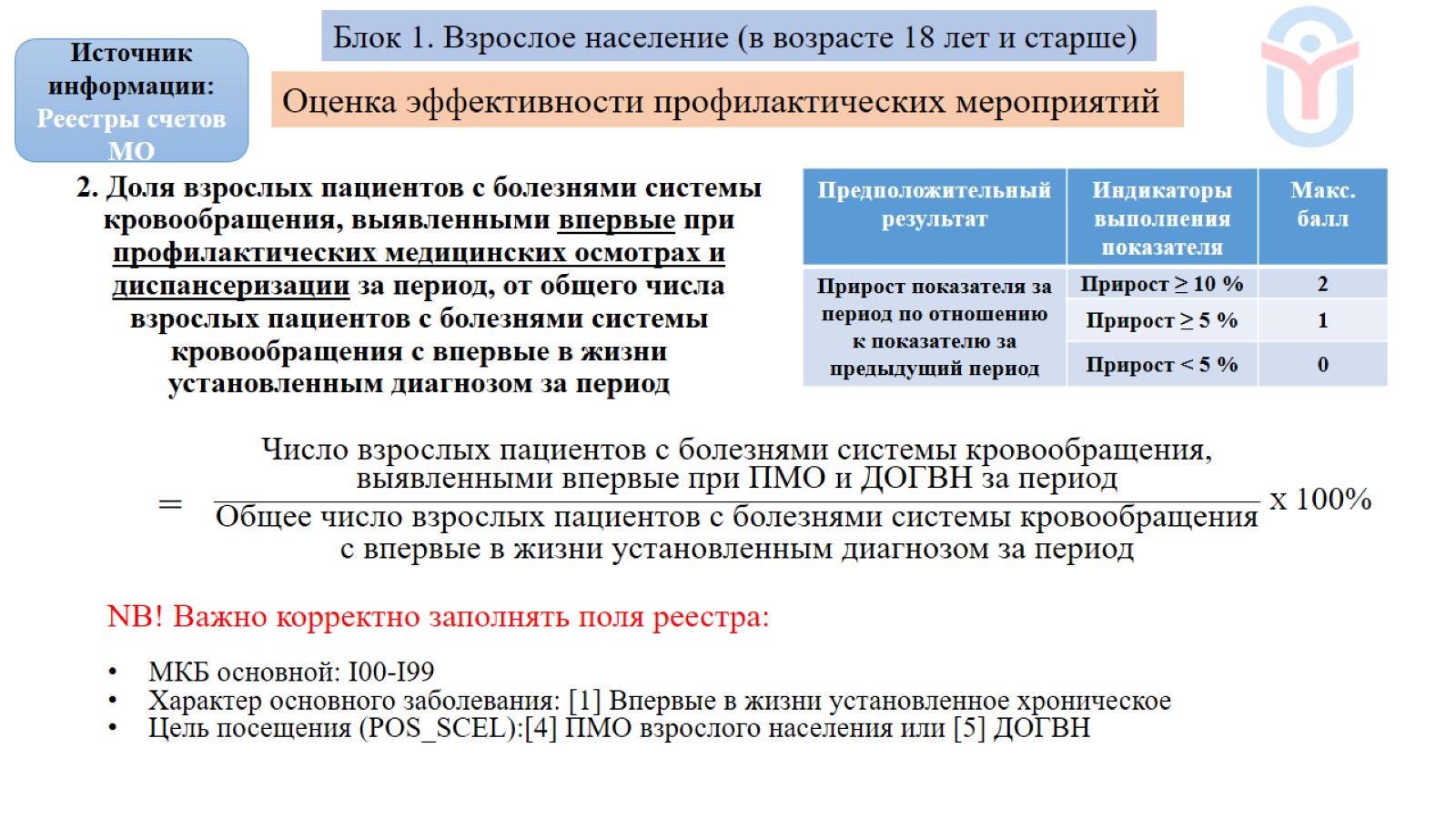 2. Доля взрослых пациентов с болезнями системы кровообращения, выявленными впервые при профилактических медицинских осмотрах и диспансеризации за период, от общего числа взрослых пациентов с болезнями системы кровообращения с впервые в жизни установленным диагнозом за период
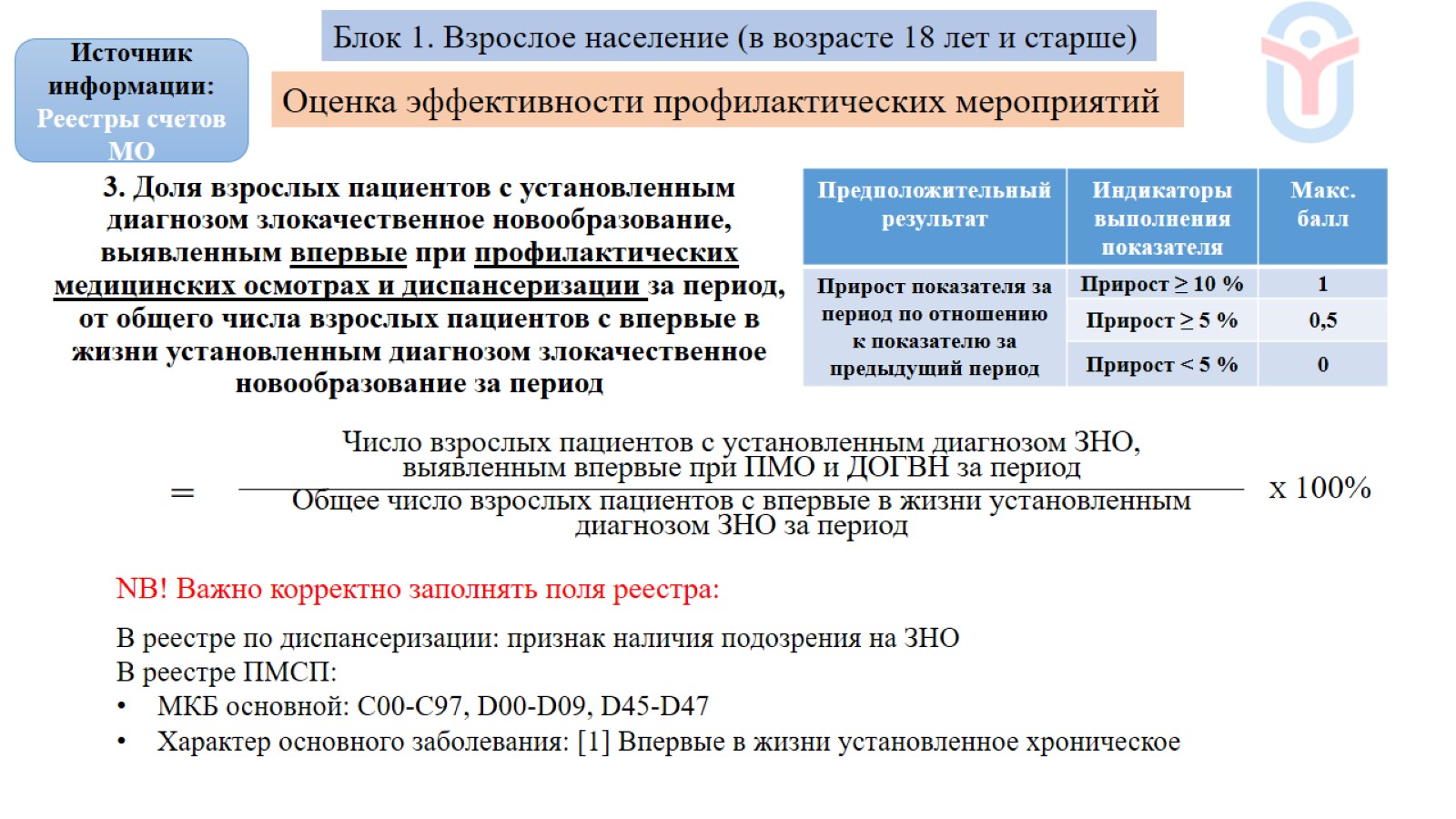 3. Доля взрослых пациентов с установленным диагнозом злокачественное новообразование, выявленным впервые при профилактических медицинских осмотрах и диспансеризации за период, от общего числа взрослых пациентов с впервые в жизни установленным диагнозом злокачественное новообразование за период
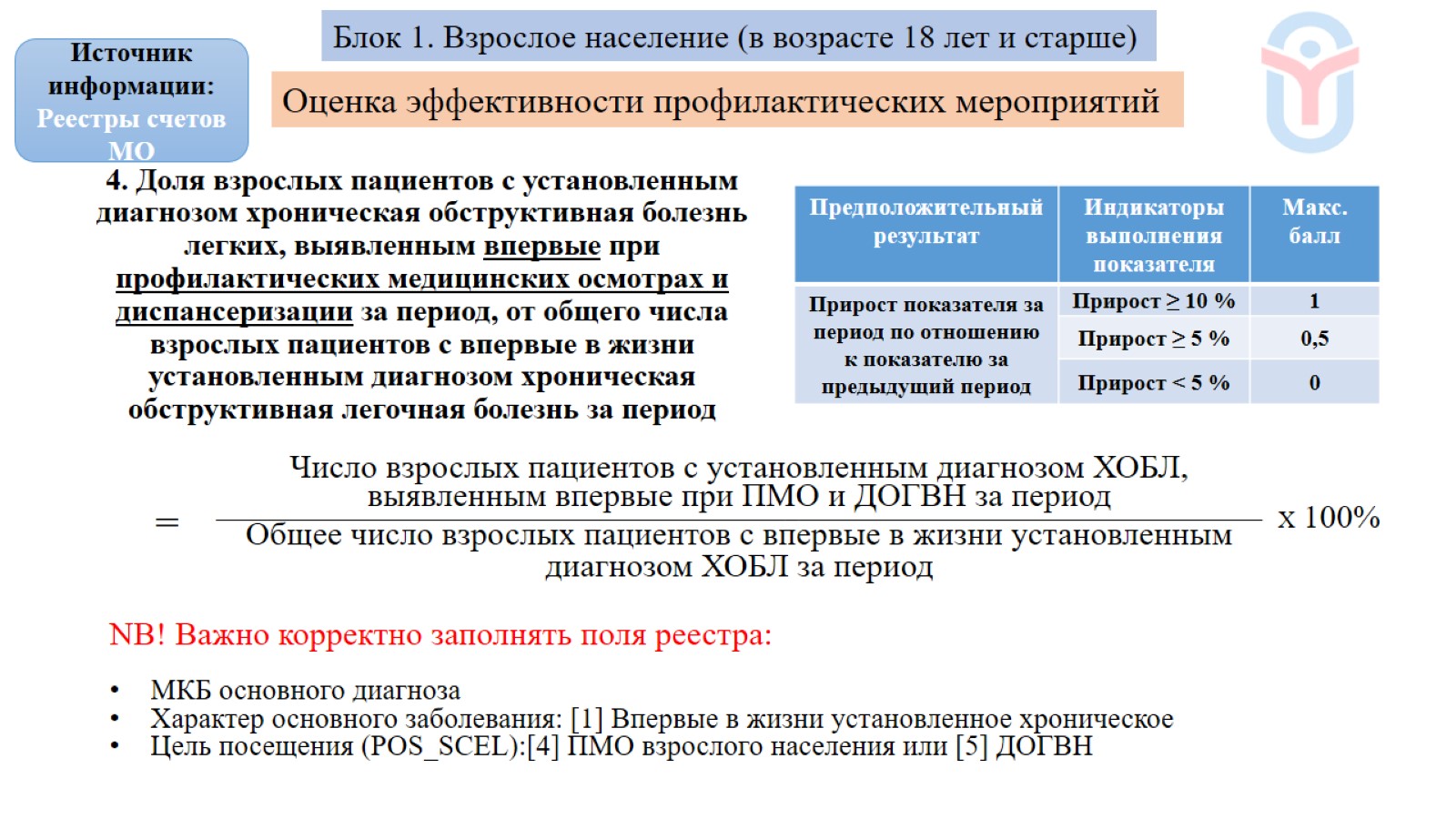 4. Доля взрослых пациентов с установленным диагнозом хроническая обструктивная болезнь легких, выявленным впервые при профилактических медицинских осмотрах и диспансеризации за период, от общего числа взрослых пациентов с впервые в жизни установленным диагнозом хроническая обструктивная легочная болезнь за период
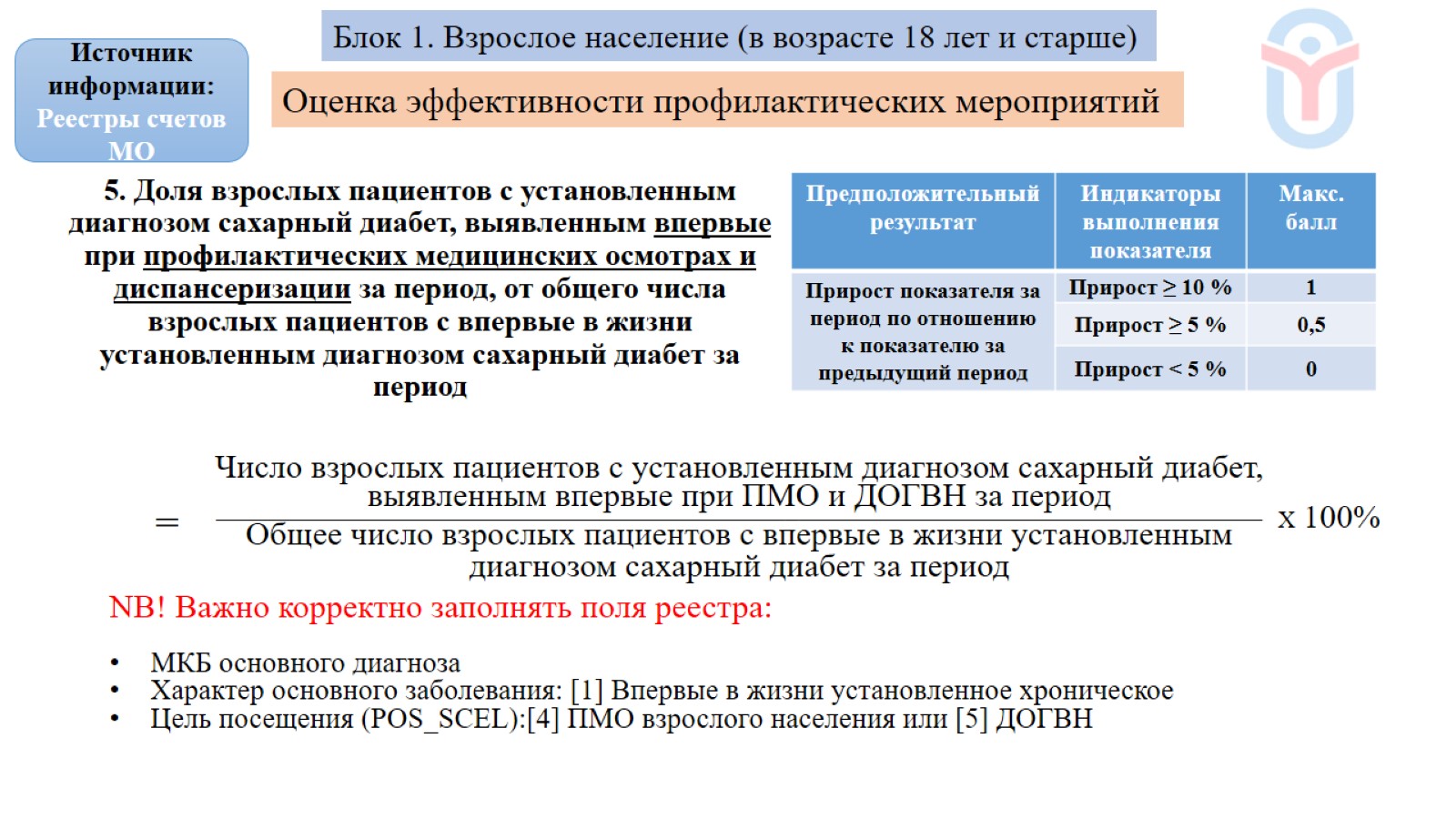 5. Доля взрослых пациентов с установленным диагнозом сахарный диабет, выявленным впервые при профилактических медицинских осмотрах и диспансеризации за период, от общего числа взрослых пациентов с впервые в жизни установленным диагнозом сахарный диабет за период
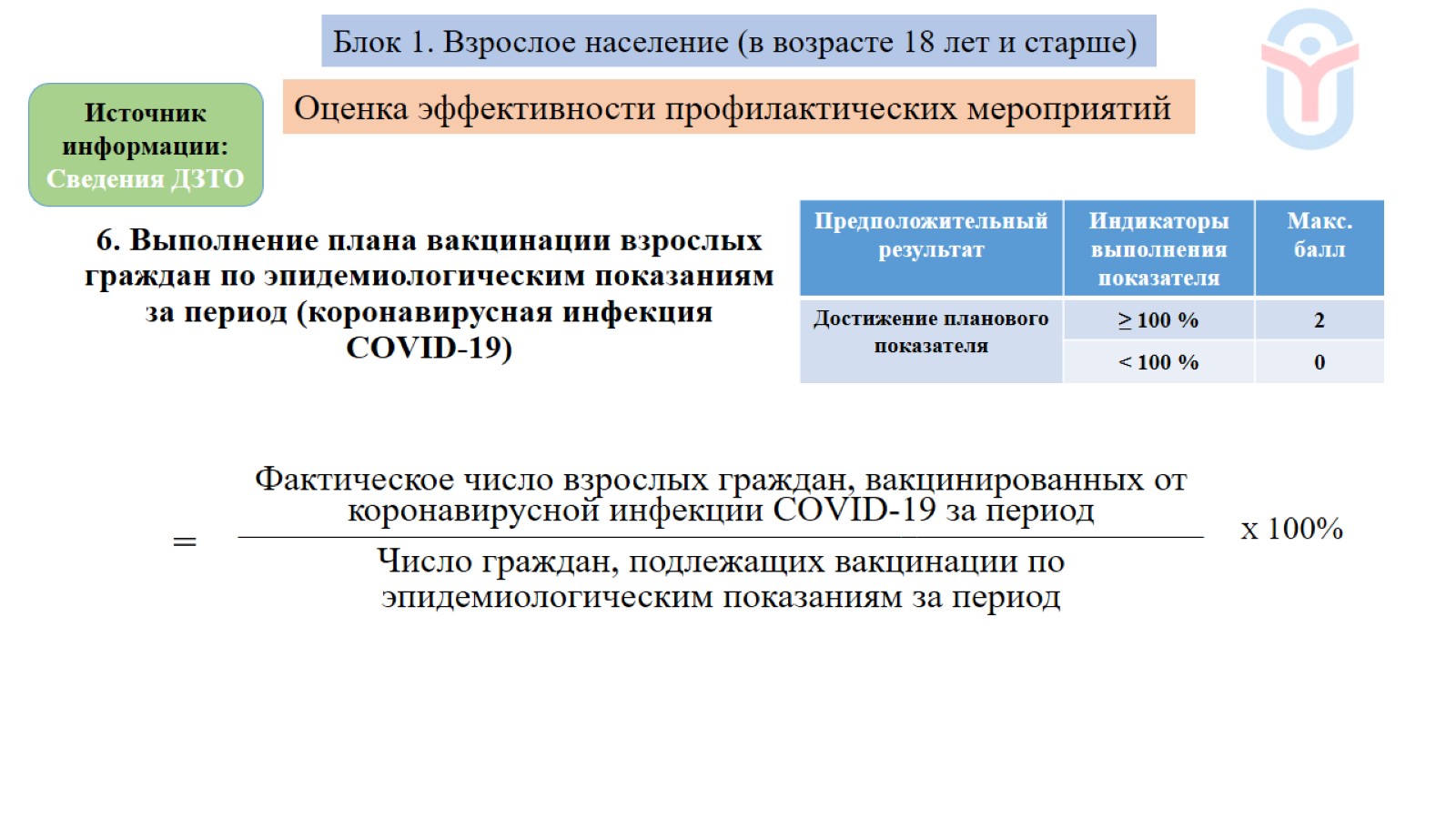 6. Выполнение плана вакцинации взрослых граждан по эпидемиологическим показаниям за период (коронавирусная инфекция COVID-19)
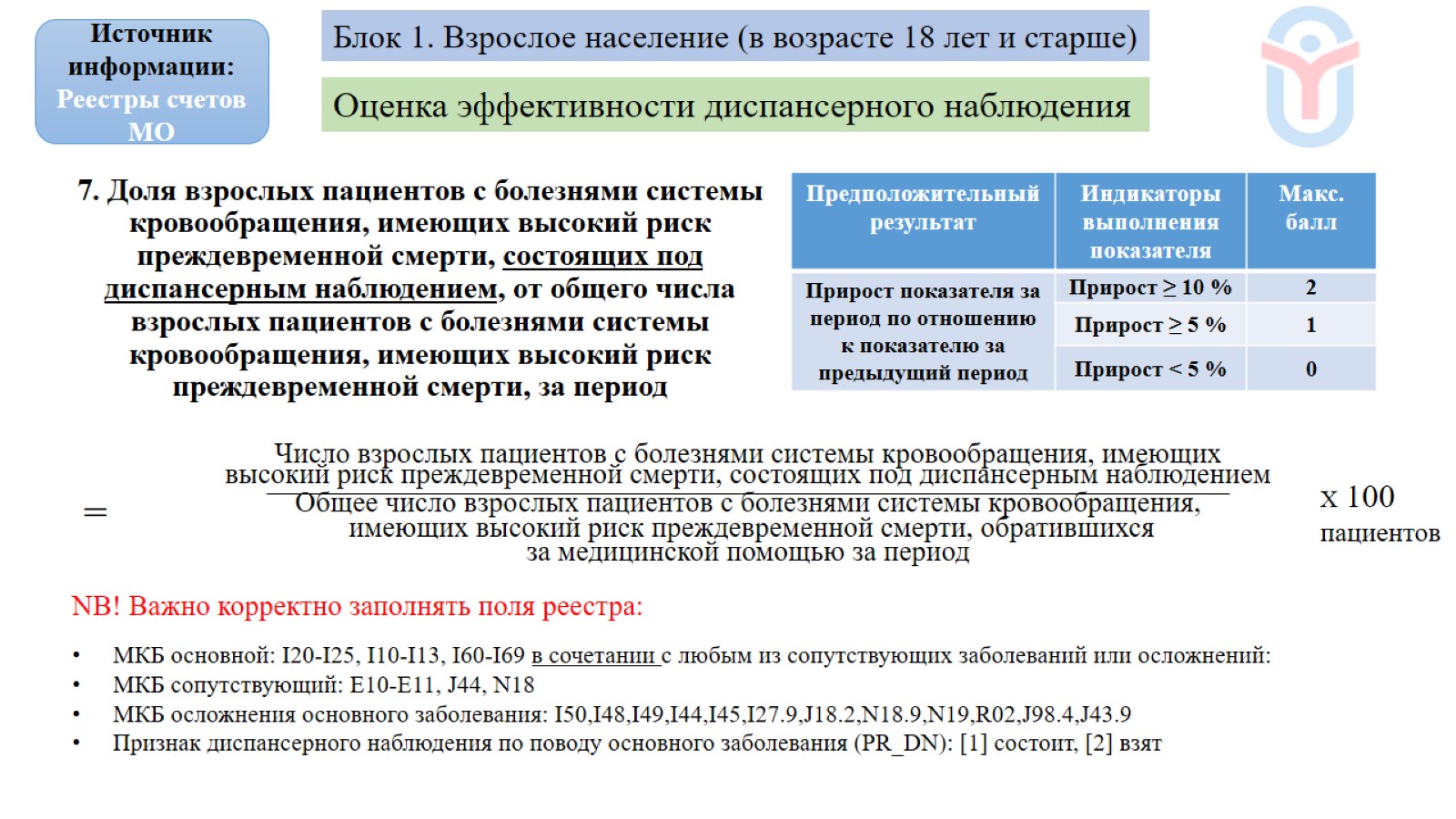 7. Доля взрослых пациентов с болезнями системы кровообращения, имеющих высокий риск преждевременной смерти, состоящих под диспансерным наблюдением, от общего числа взрослых пациентов с болезнями системы кровообращения, имеющих высокий риск преждевременной смерти, за период
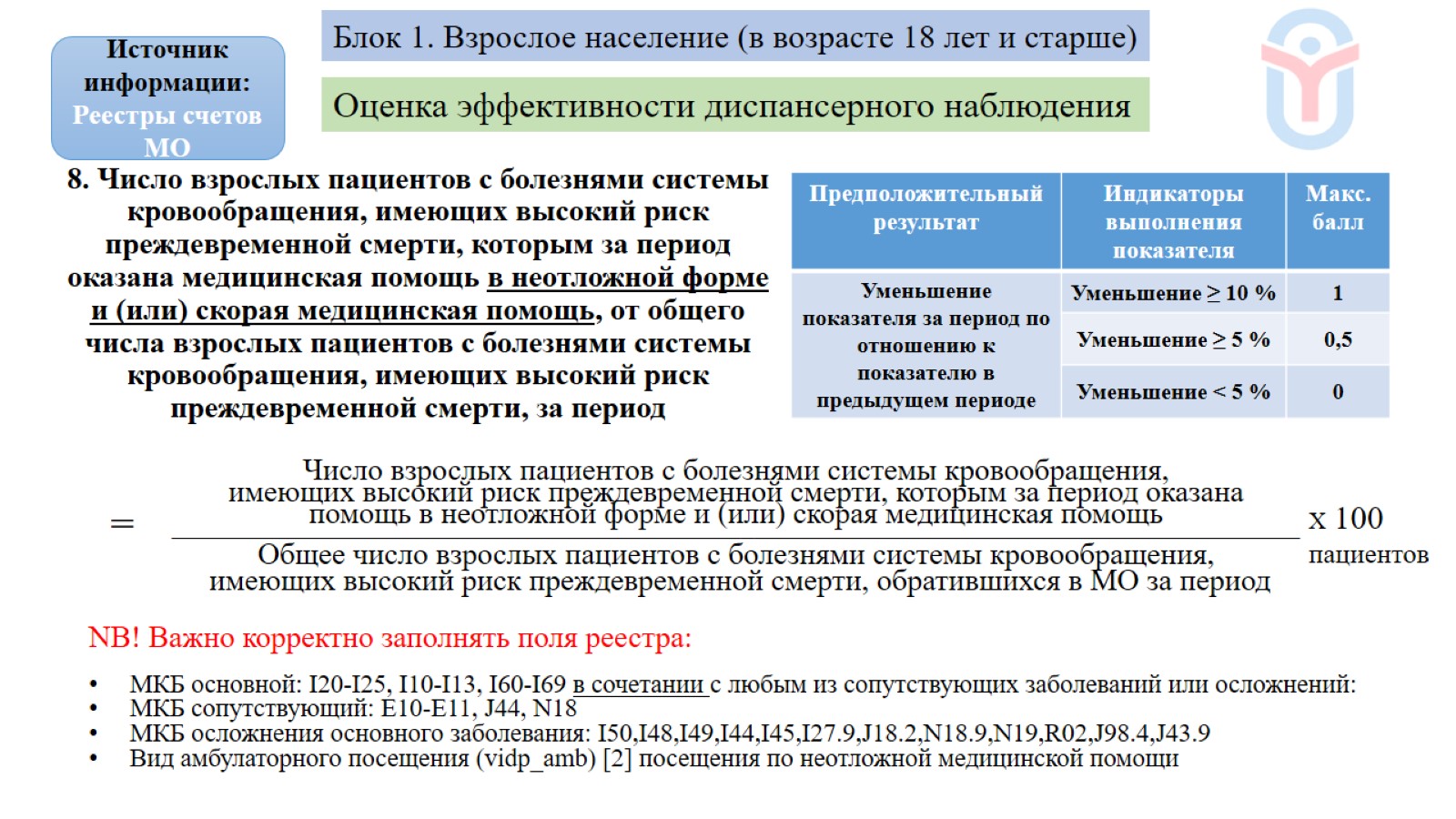 8. Число взрослых пациентов с болезнями системы кровообращения, имеющих высокий риск преждевременной смерти, которым за период оказана медицинская помощь в неотложной форме и (или) скорая медицинская помощь, от общего числа взрослых пациентов с болезнями системы кровообращения, имеющих высокий риск преждевременной смерти, за период
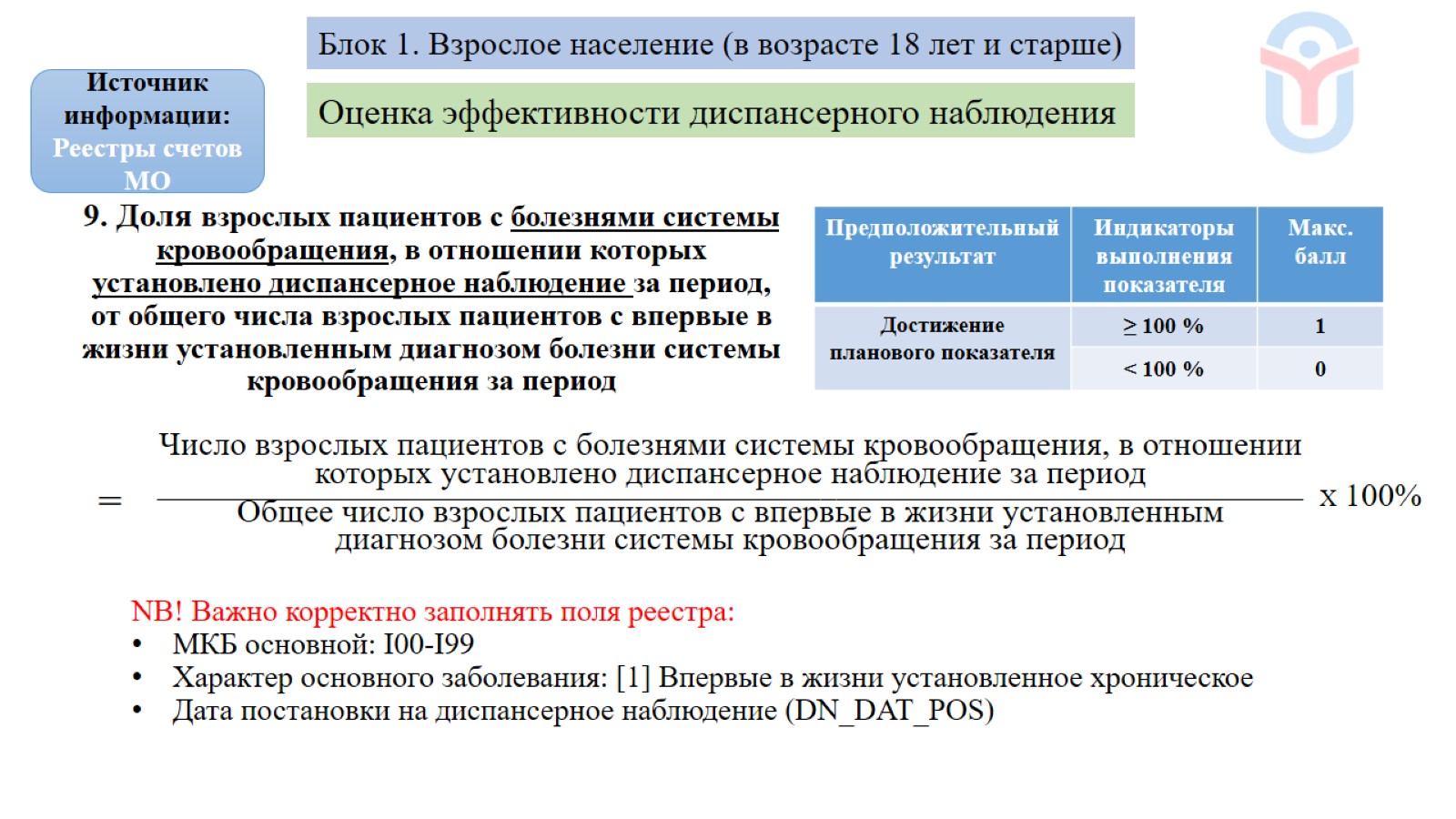 9. Доля взрослых пациентов с болезнями системы кровообращения, в отношении которых установлено диспансерное наблюдение за период, от общего числа взрослых пациентов с впервые в жизни установленным диагнозом болезни системы кровообращения за период
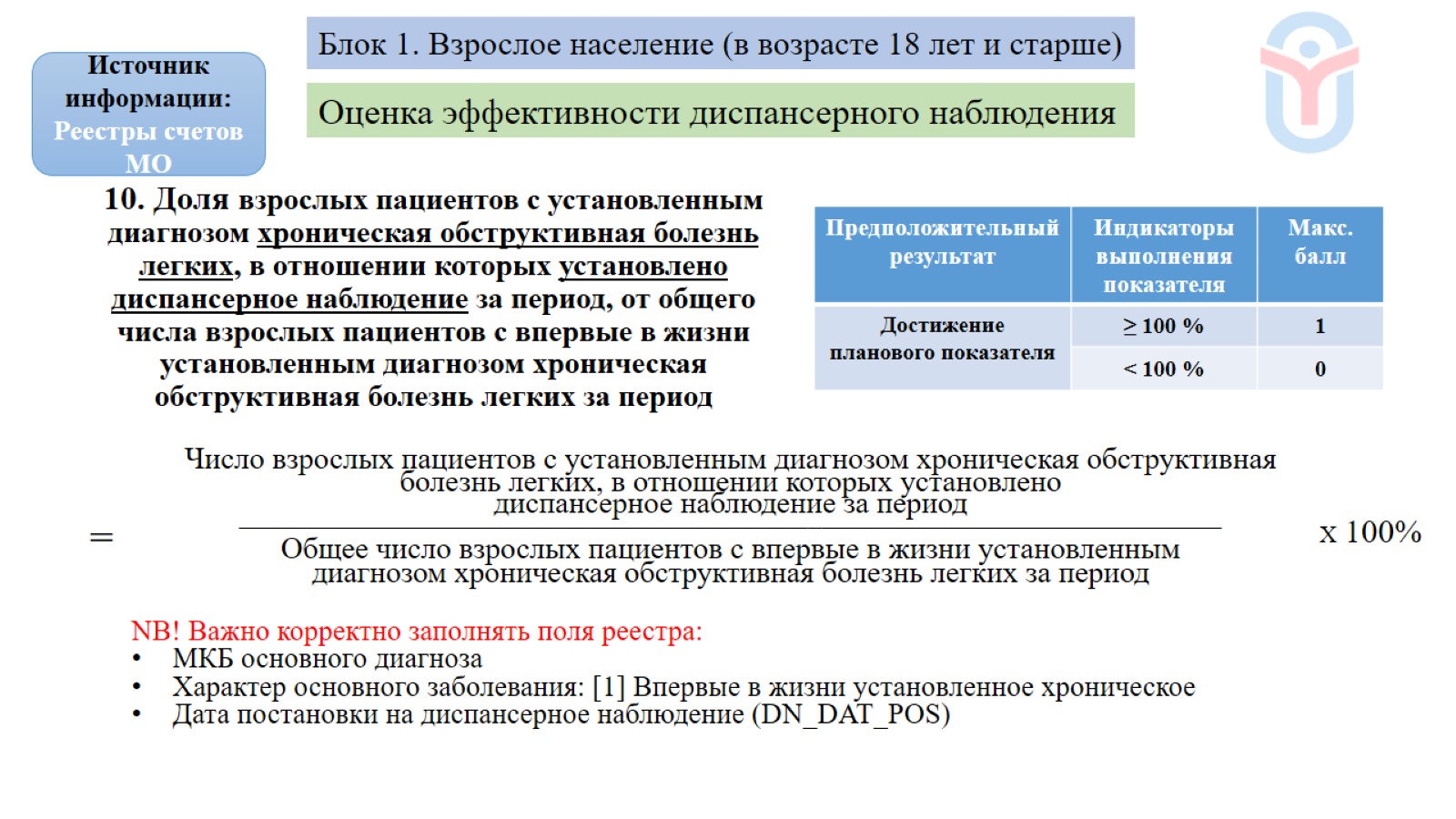 10. Доля взрослых пациентов с установленным диагнозом хроническая обструктивная болезнь легких, в отношении которых установлено диспансерное наблюдение за период, от общего числа взрослых пациентов с впервые в жизни установленным диагнозом хроническая обструктивная болезнь легких за период
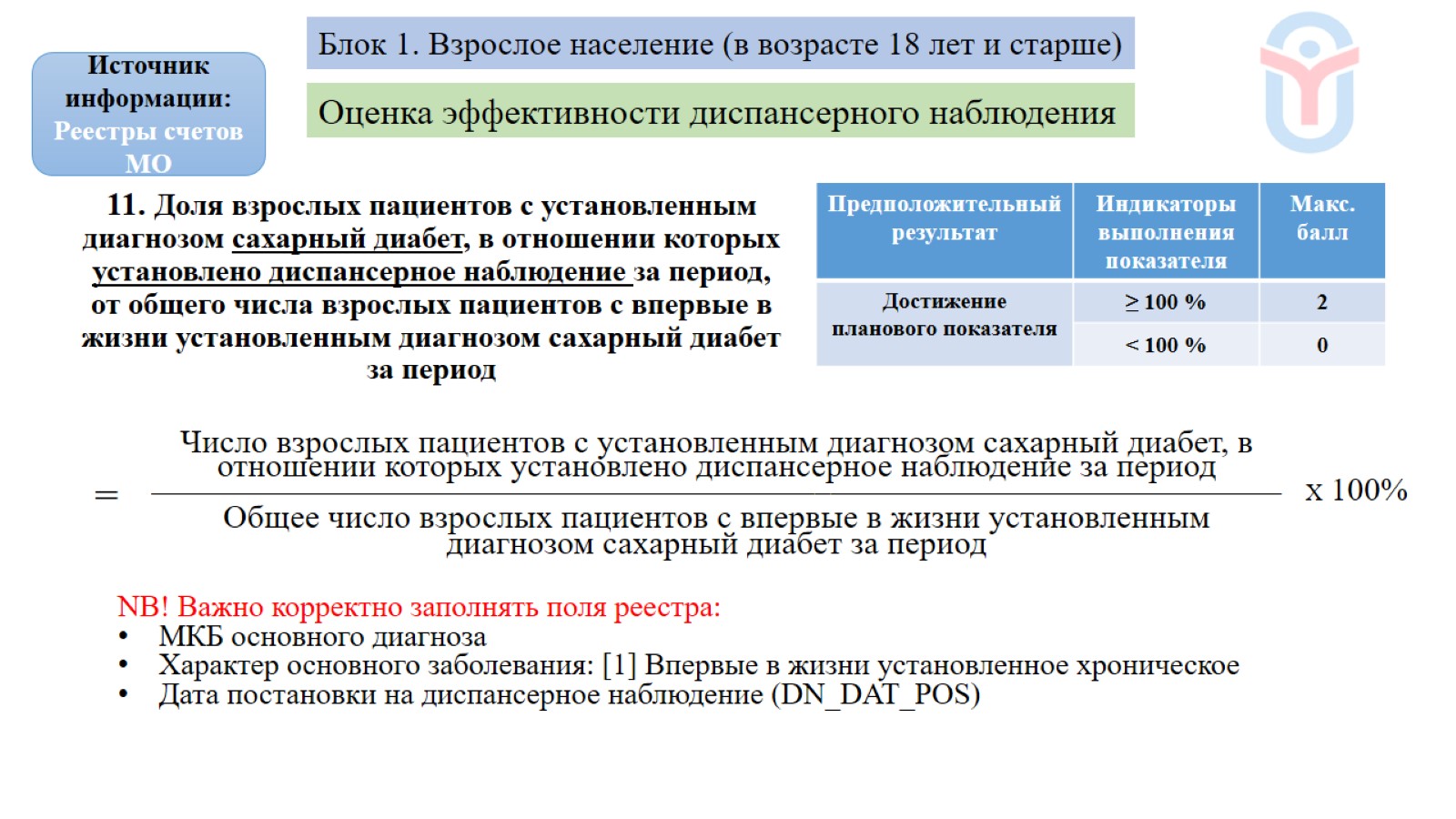 11. Доля взрослых пациентов с установленным диагнозом сахарный диабет, в отношении которых установлено диспансерное наблюдение за период, от общего числа взрослых пациентов с впервые в жизни установленным диагнозом сахарный диабет за период
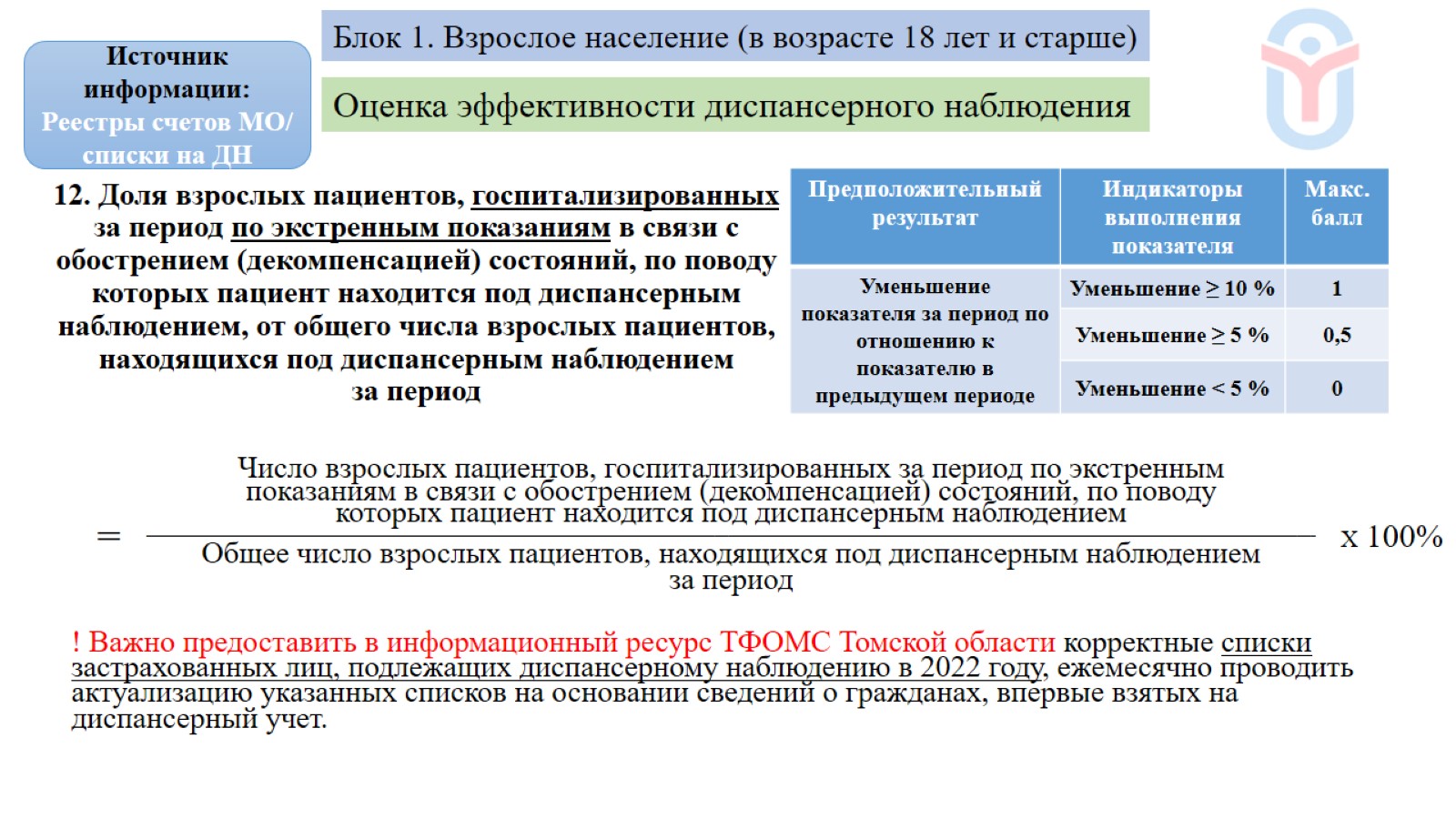 12. Доля взрослых пациентов, госпитализированных за период по экстренным показаниям в связи с обострением (декомпенсацией) состояний, по поводу которых пациент находится под диспансерным наблюдением, от общего числа взрослых пациентов, находящихся под диспансерным наблюдением за период
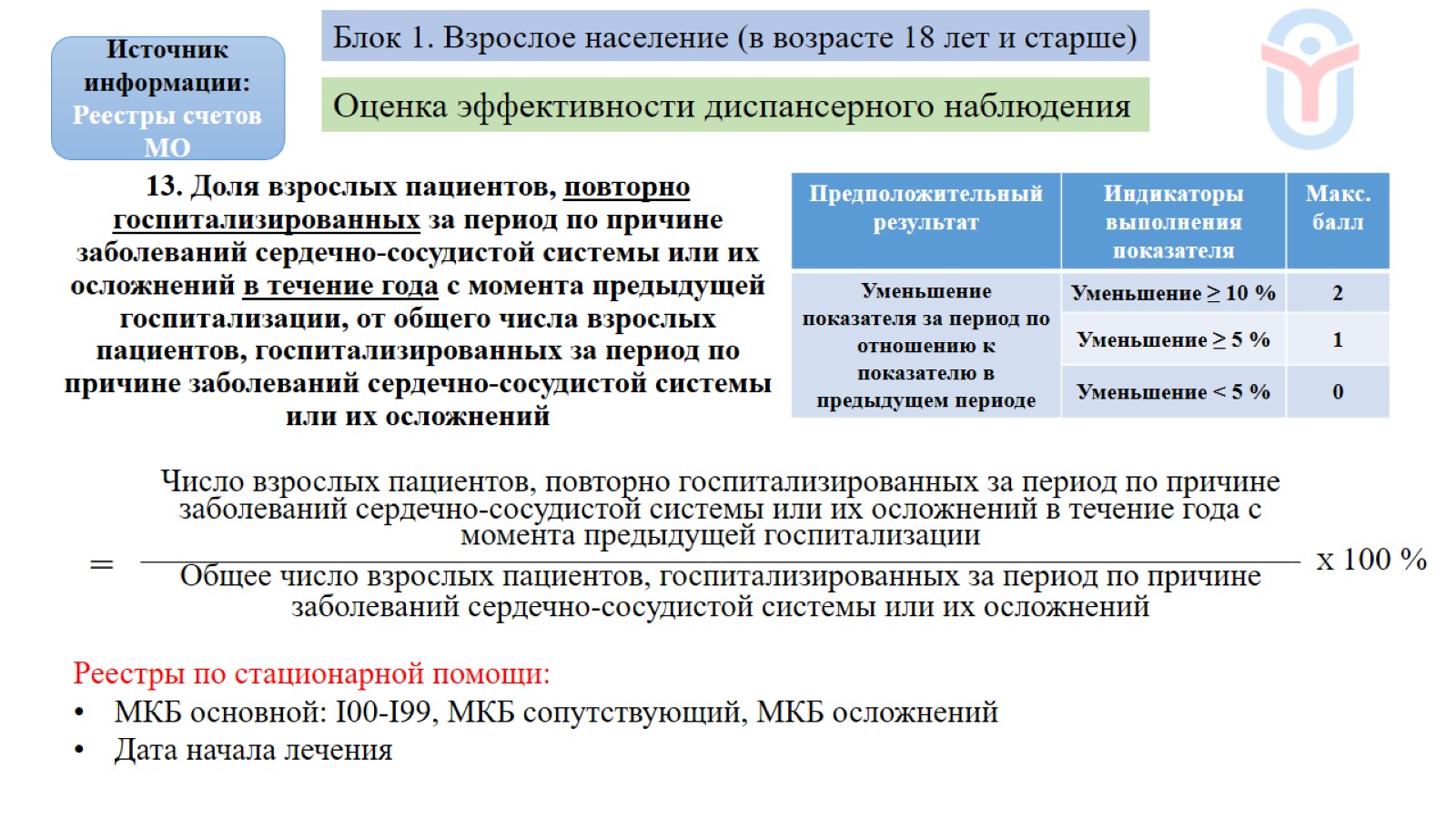 13. Доля взрослых пациентов, повторно госпитализированных за период по причине заболеваний сердечно-сосудистой системы или их осложнений в течение года с момента предыдущей госпитализации, от общего числа взрослых пациентов, госпитализированных за период по причине заболеваний сердечно-сосудистой системы или их осложнений
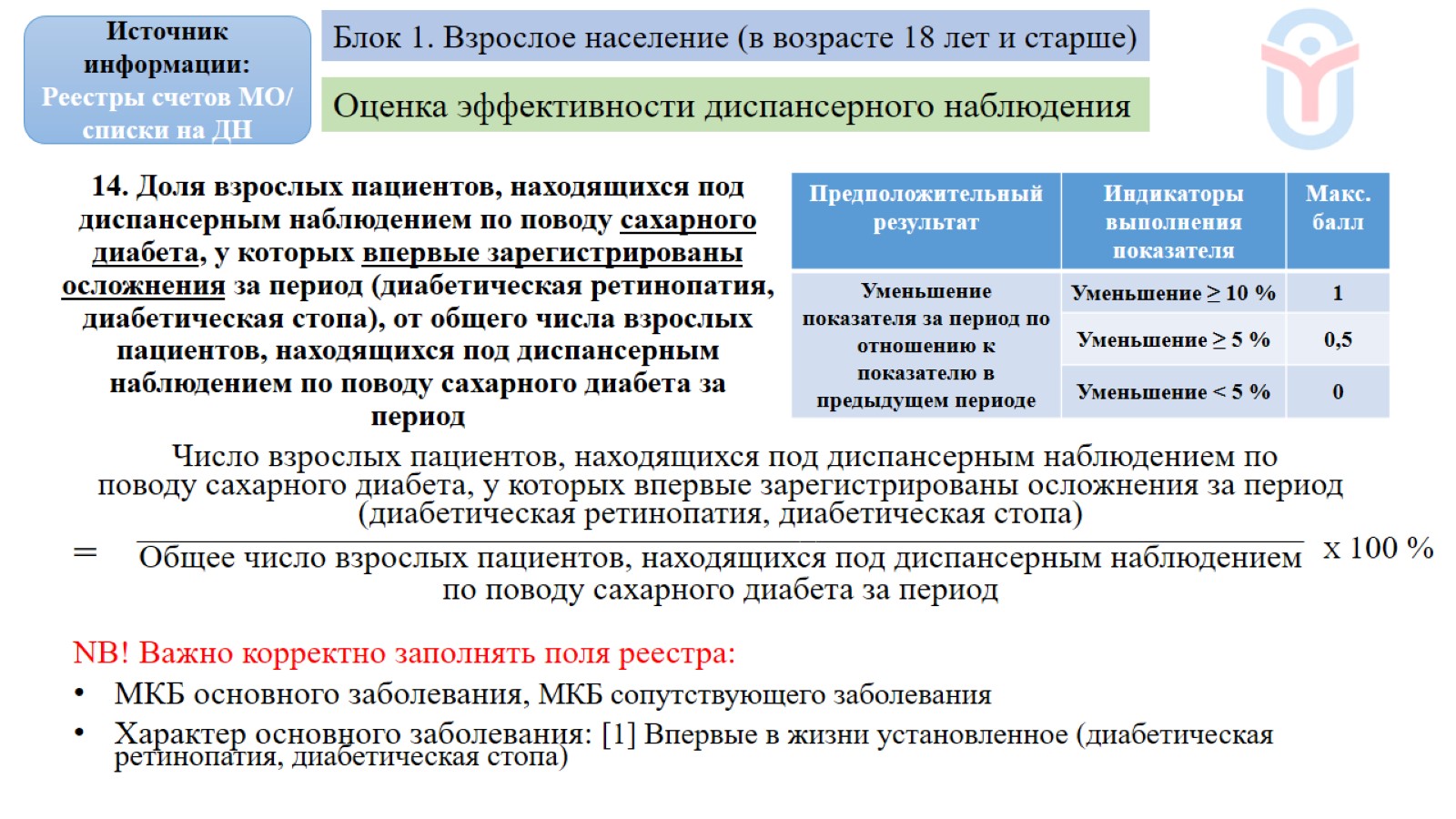 14. Доля взрослых пациентов, находящихся под диспансерным наблюдением по поводу сахарного диабета, у которых впервые зарегистрированы осложнения за период (диабетическая ретинопатия, диабетическая стопа), от общего числа взрослых пациентов, находящихся под диспансерным наблюдением по поводу сахарного диабета за период
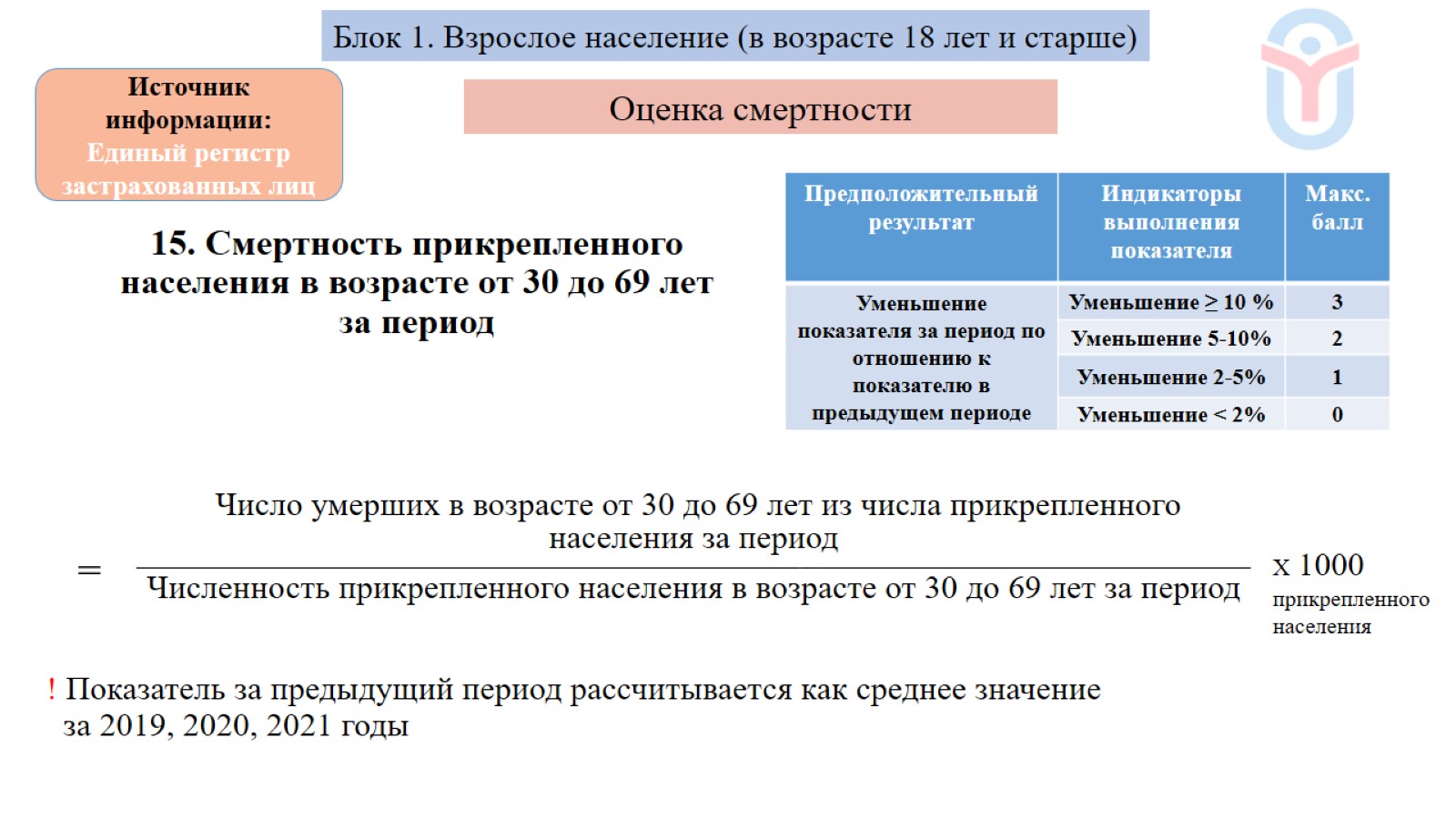 15. Смертность прикрепленного населения в возрасте от 30 до 69 лет за период
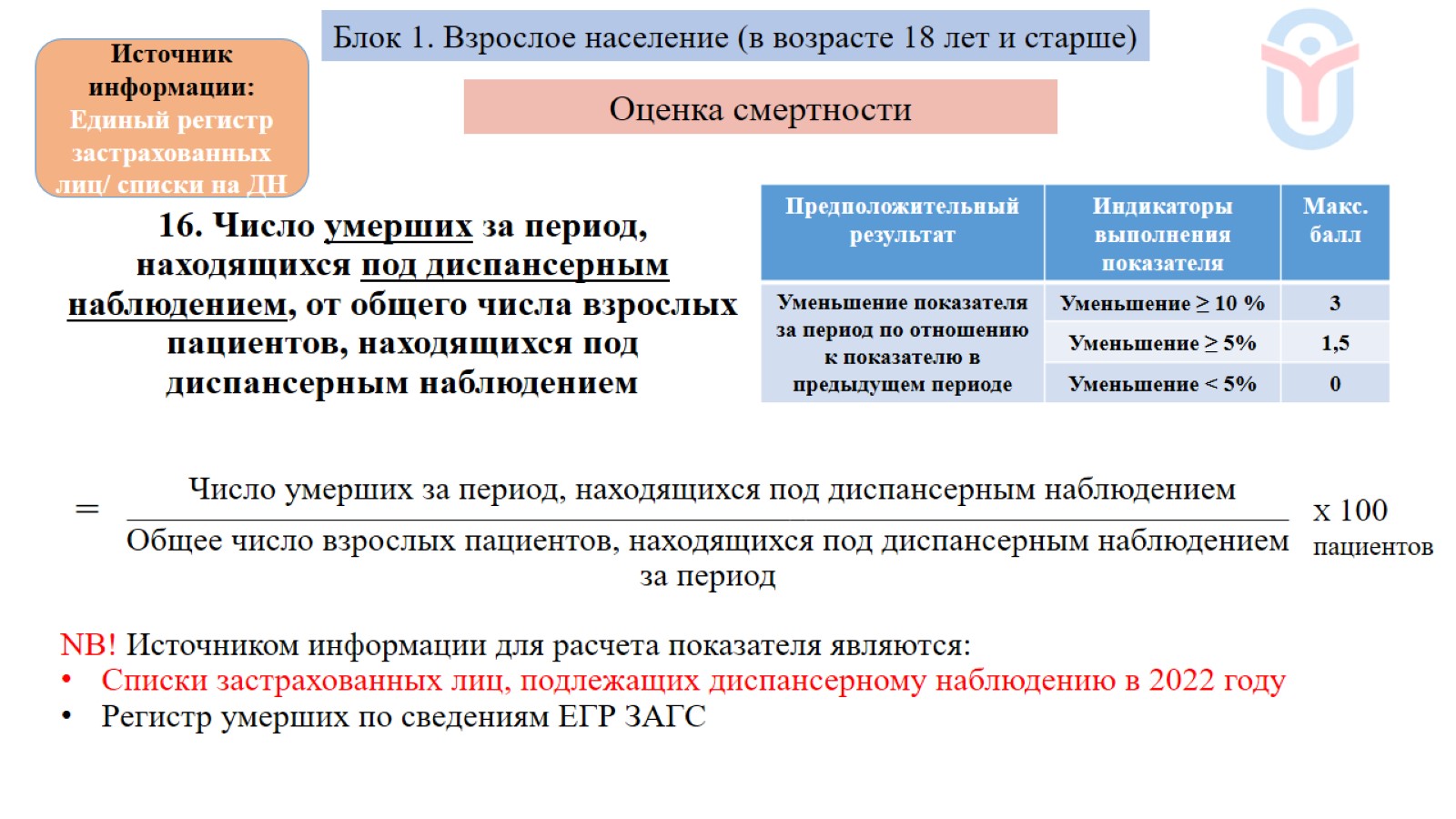 16. Число умерших за период, находящихся под диспансерным наблюдением, от общего числа взрослых пациентов, находящихся под диспансерным наблюдением
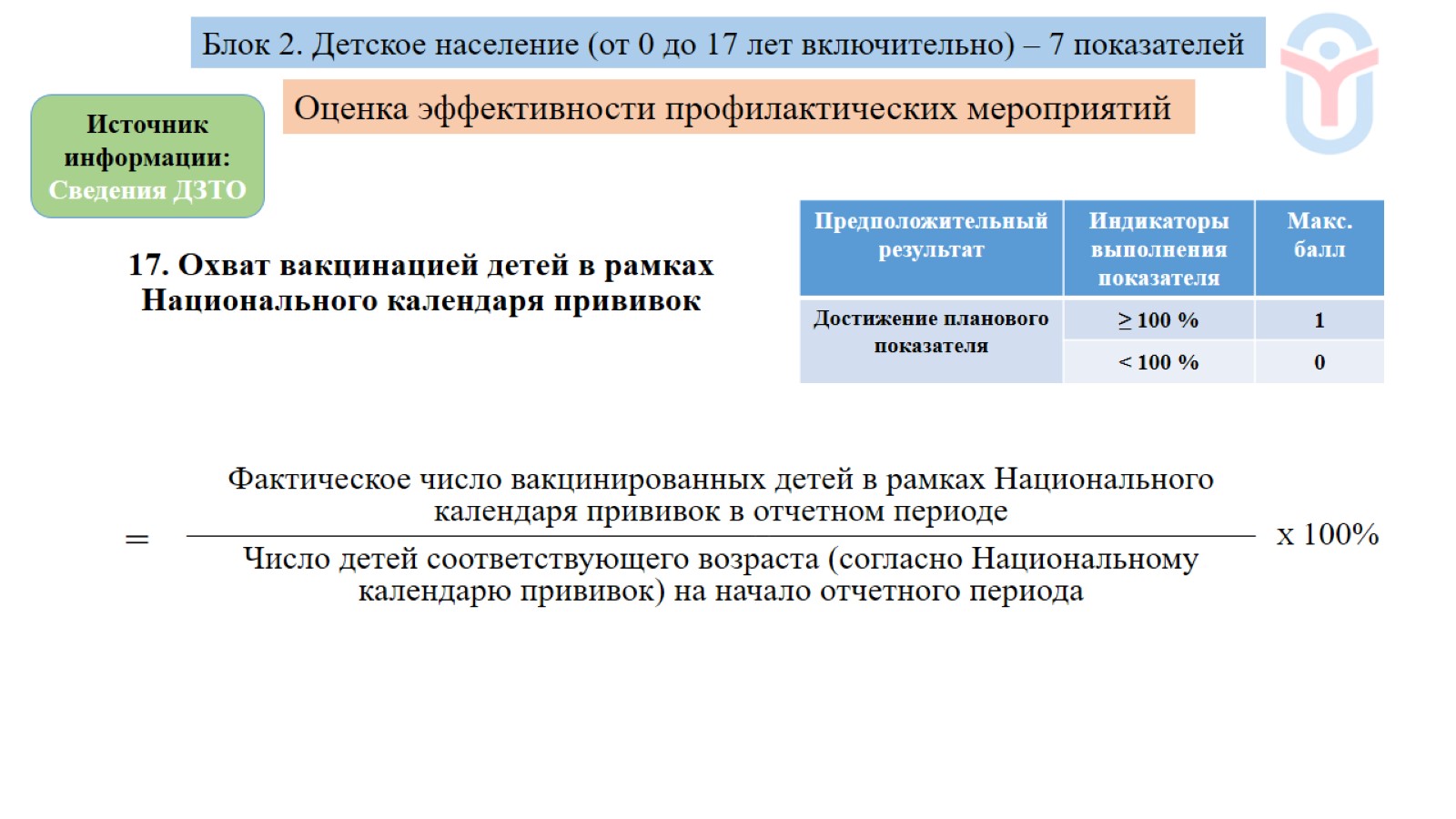 17. Охват вакцинацией детей в рамках Национального календаря прививок
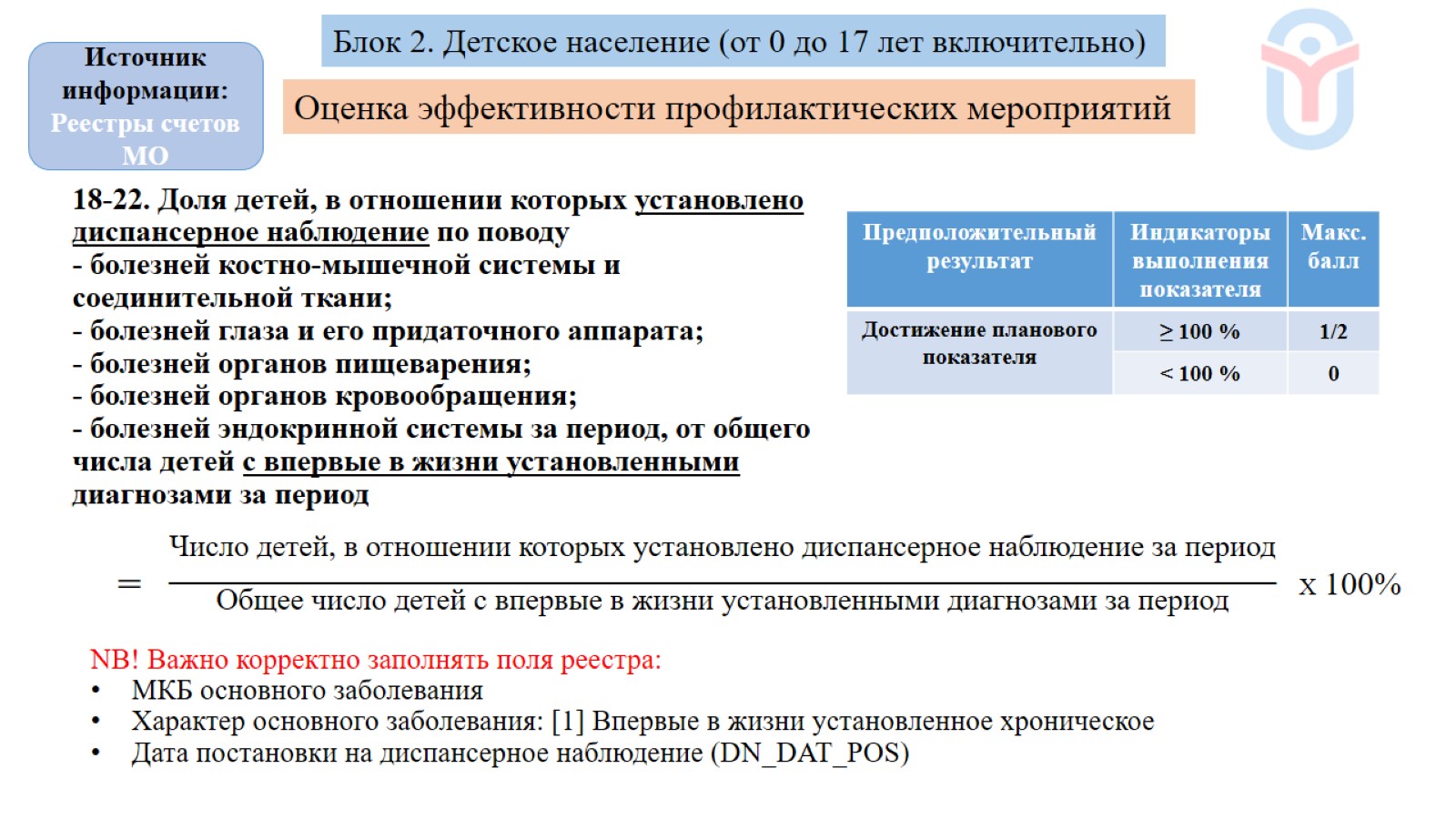 18-22. Доля детей, в отношении которых установлено диспансерное наблюдение по поводу - болезней костно-мышечной системы и соединительной ткани;- болезней глаза и его придаточного аппарата;- болезней органов пищеварения;- болезней органов кровообращения;- болезней эндокринной системы за период, от общего числа детей с впервые в жизни установленными диагнозами за период
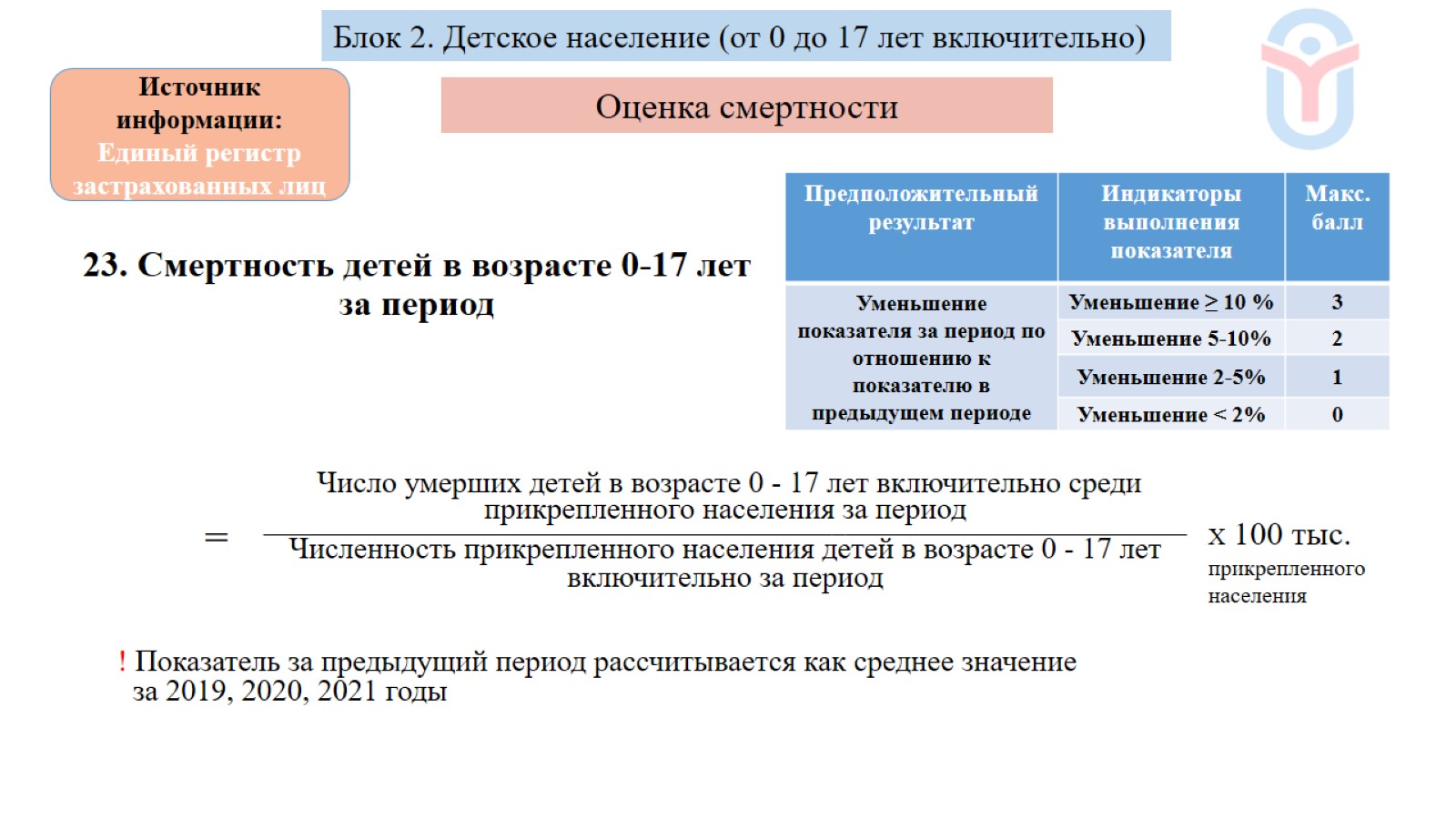 23. Смертность детей в возрасте 0-17 лет за период
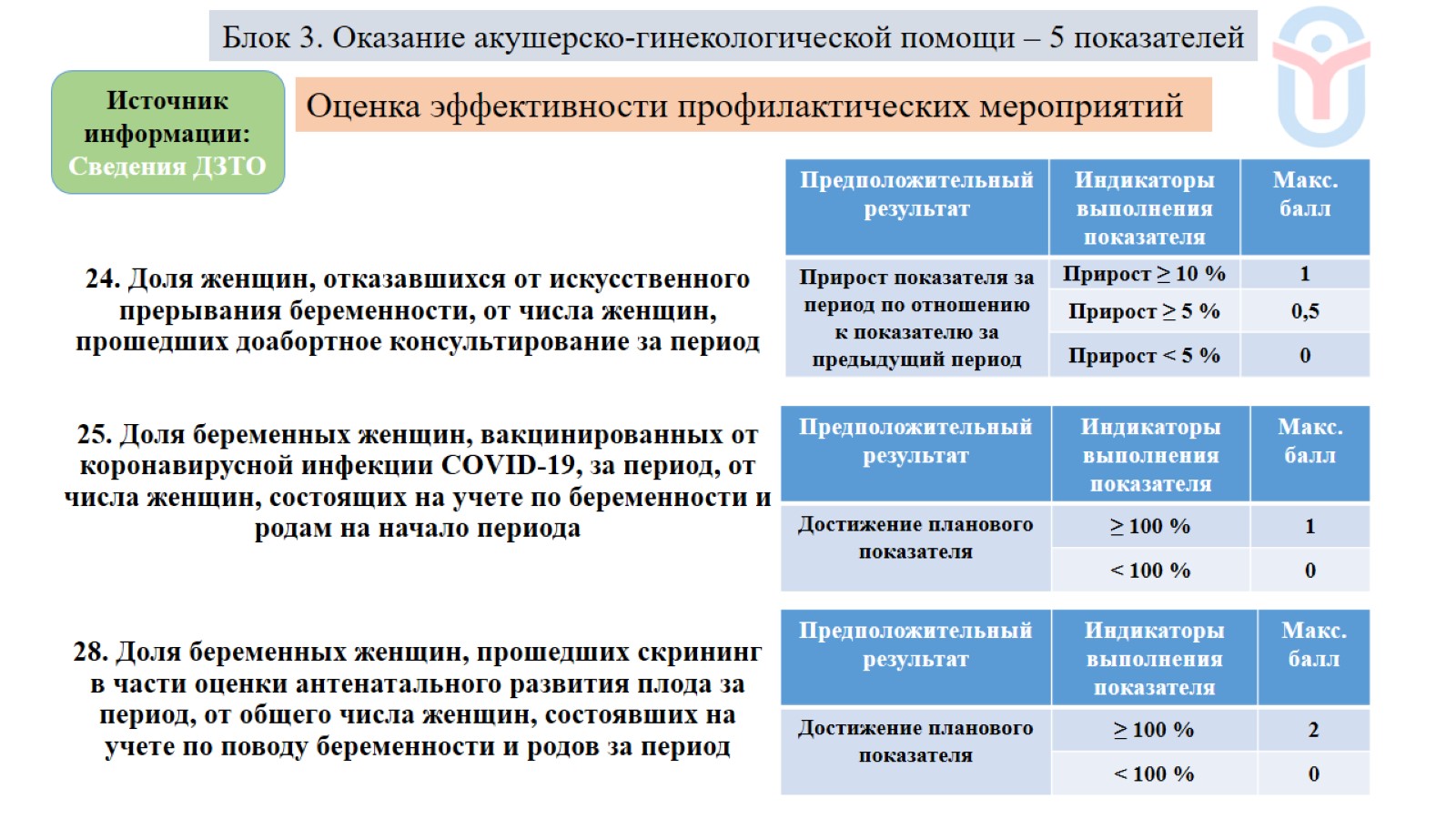 24. Доля женщин, отказавшихся от искусственного прерывания беременности, от числа женщин, прошедших доабортное консультирование за период25. Доля беременных женщин, вакцинированных от коронавирусной инфекции COVID-19, за период, от числа женщин, состоящих на учете по беременности и родам на начало периода28. Доля беременных женщин, прошедших скрининг в части оценки антенатального развития плода за период, от общего числа женщин, состоявших на учете по поводу беременности и родов за период
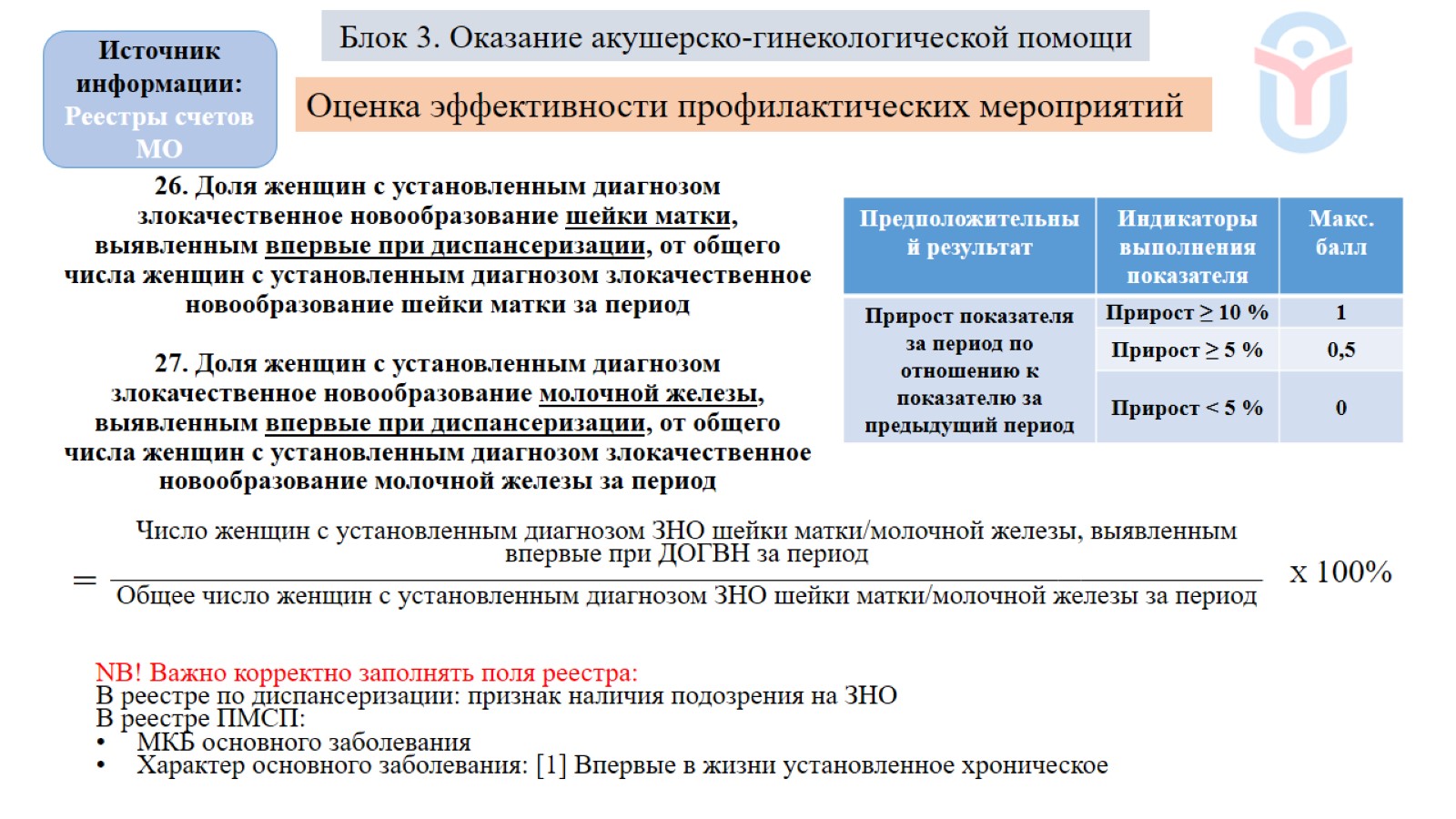 26. Доля женщин с установленным диагнозом злокачественное новообразование шейки матки, выявленным впервые при диспансеризации, от общего числа женщин с установленным диагнозом злокачественное новообразование шейки матки за период27. Доля женщин с установленным диагнозом злокачественное новообразование молочной железы, выявленным впервые при диспансеризации, от общего числа женщин с установленным диагнозом злокачественное новообразование молочной железы за период
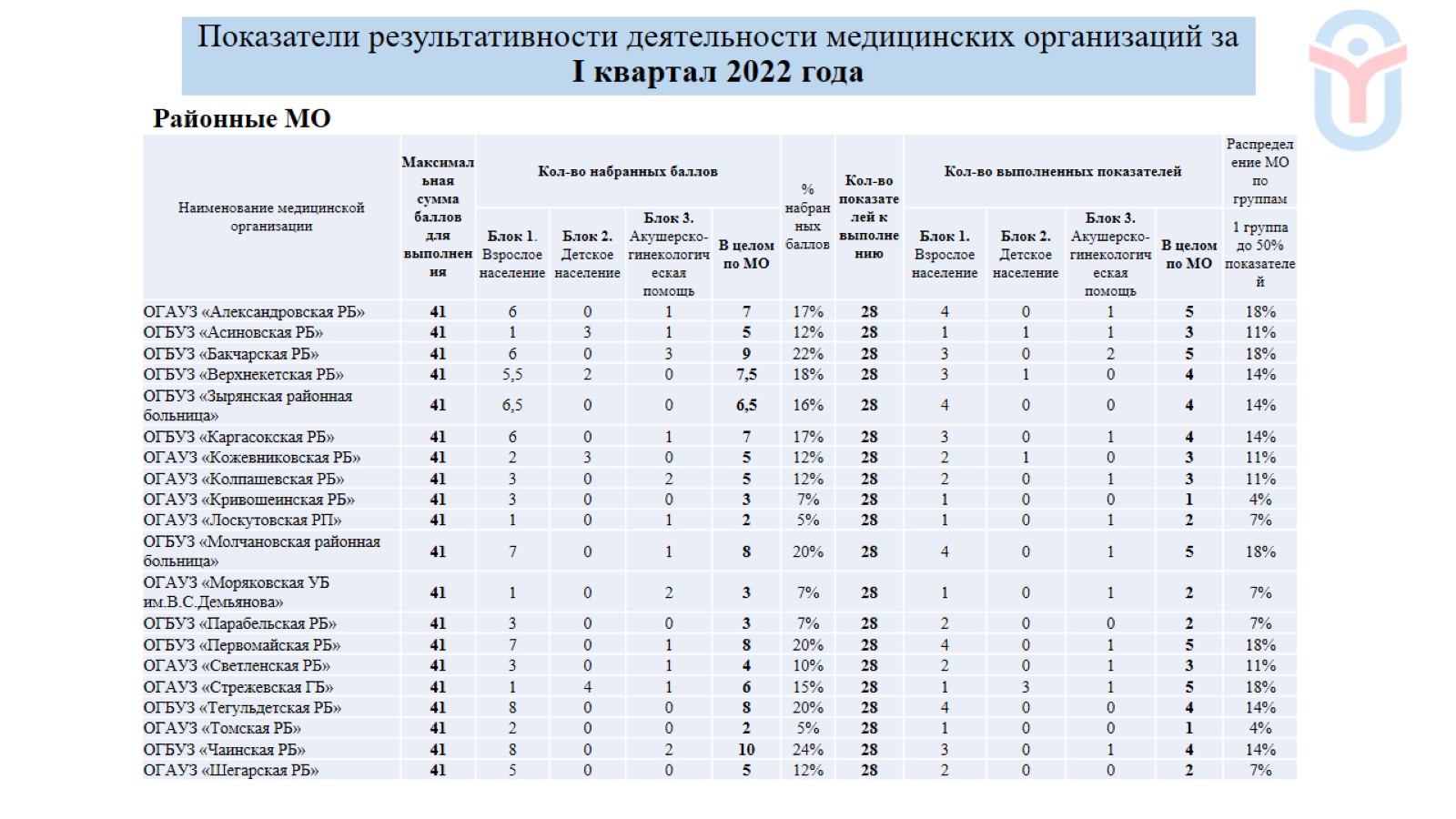 Показатели результативности деятельности медицинских организаций за I квартал 2022 года
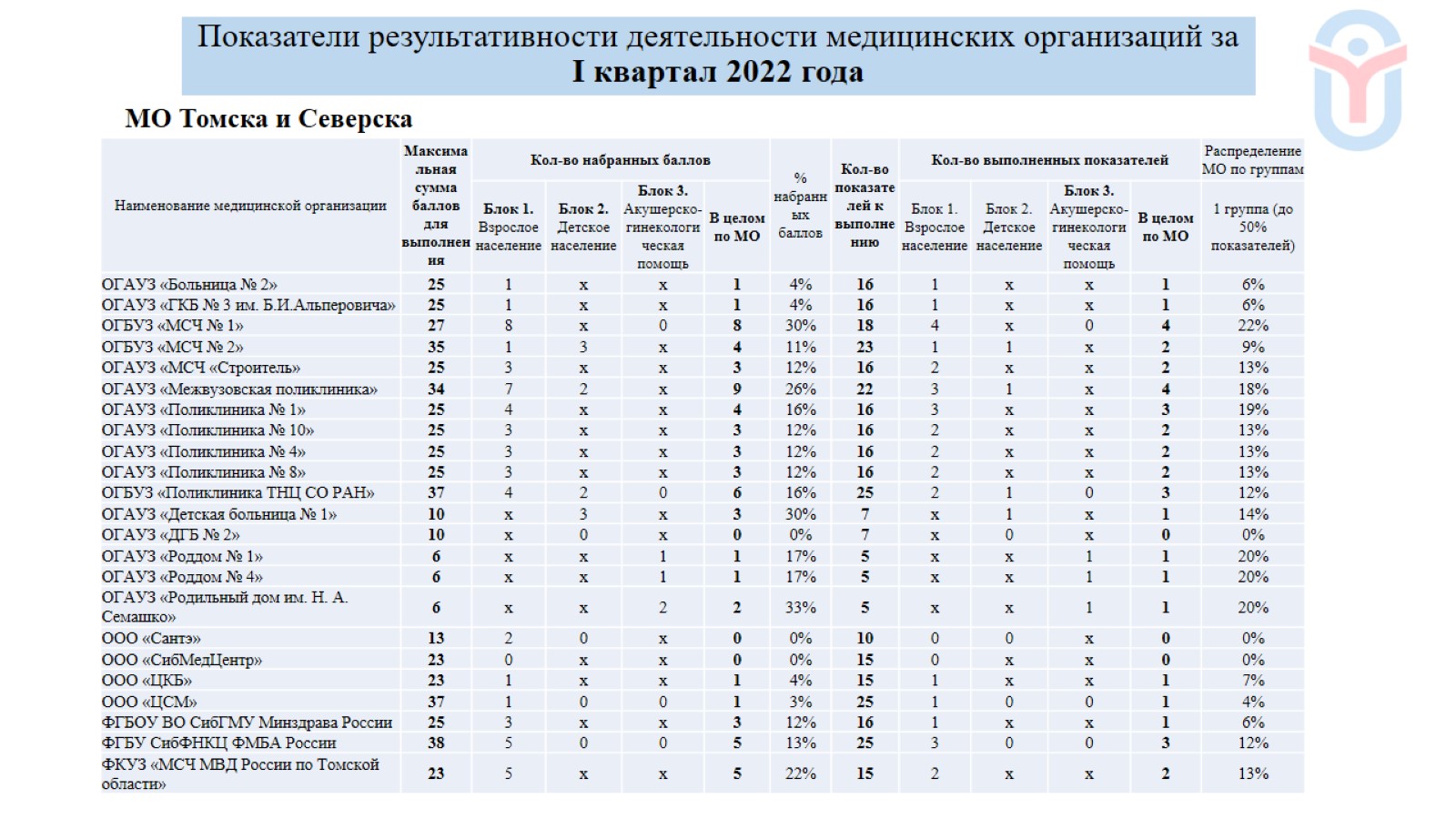 Показатели результативности деятельности медицинских организаций за I квартал 2022 года
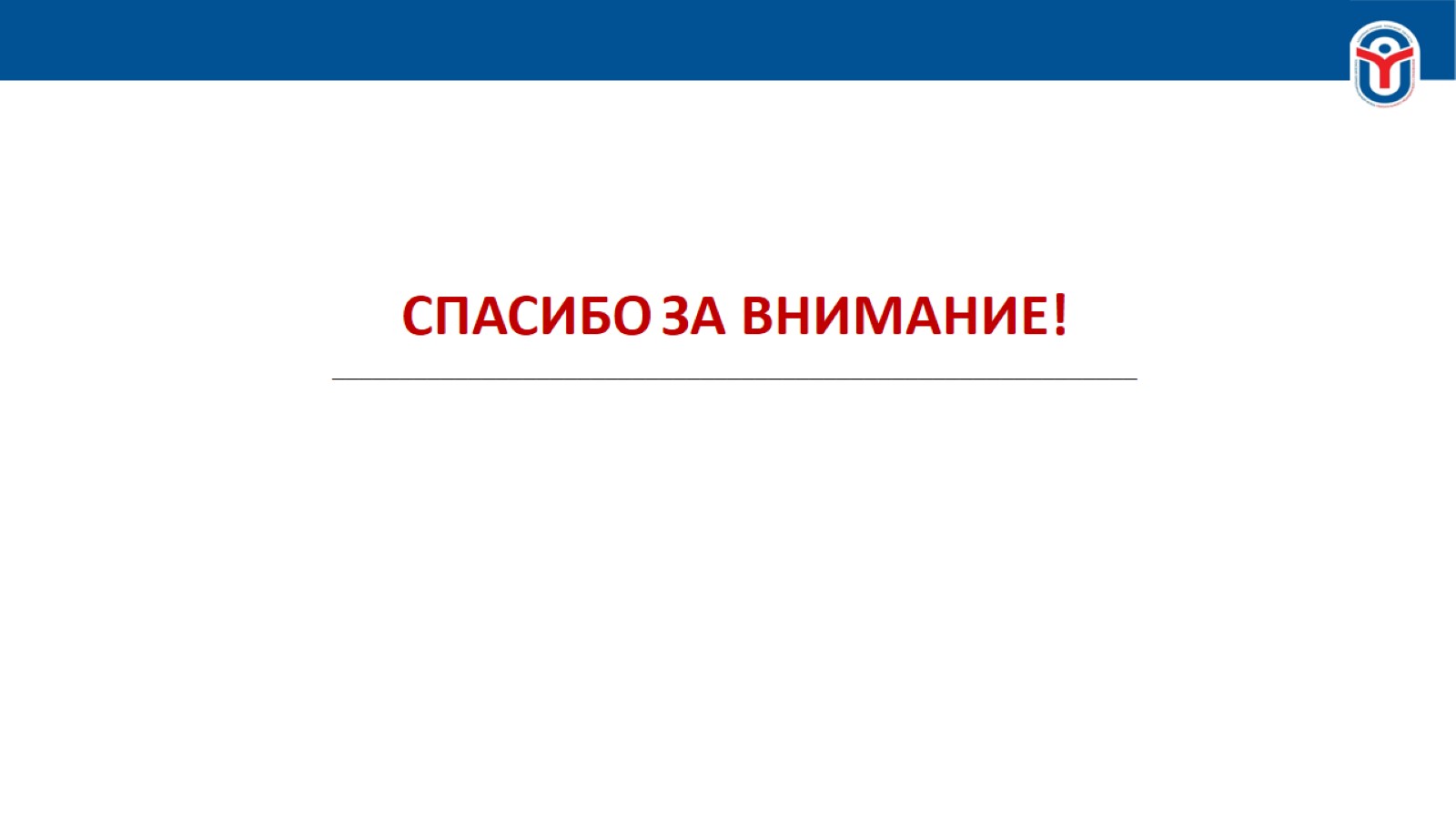